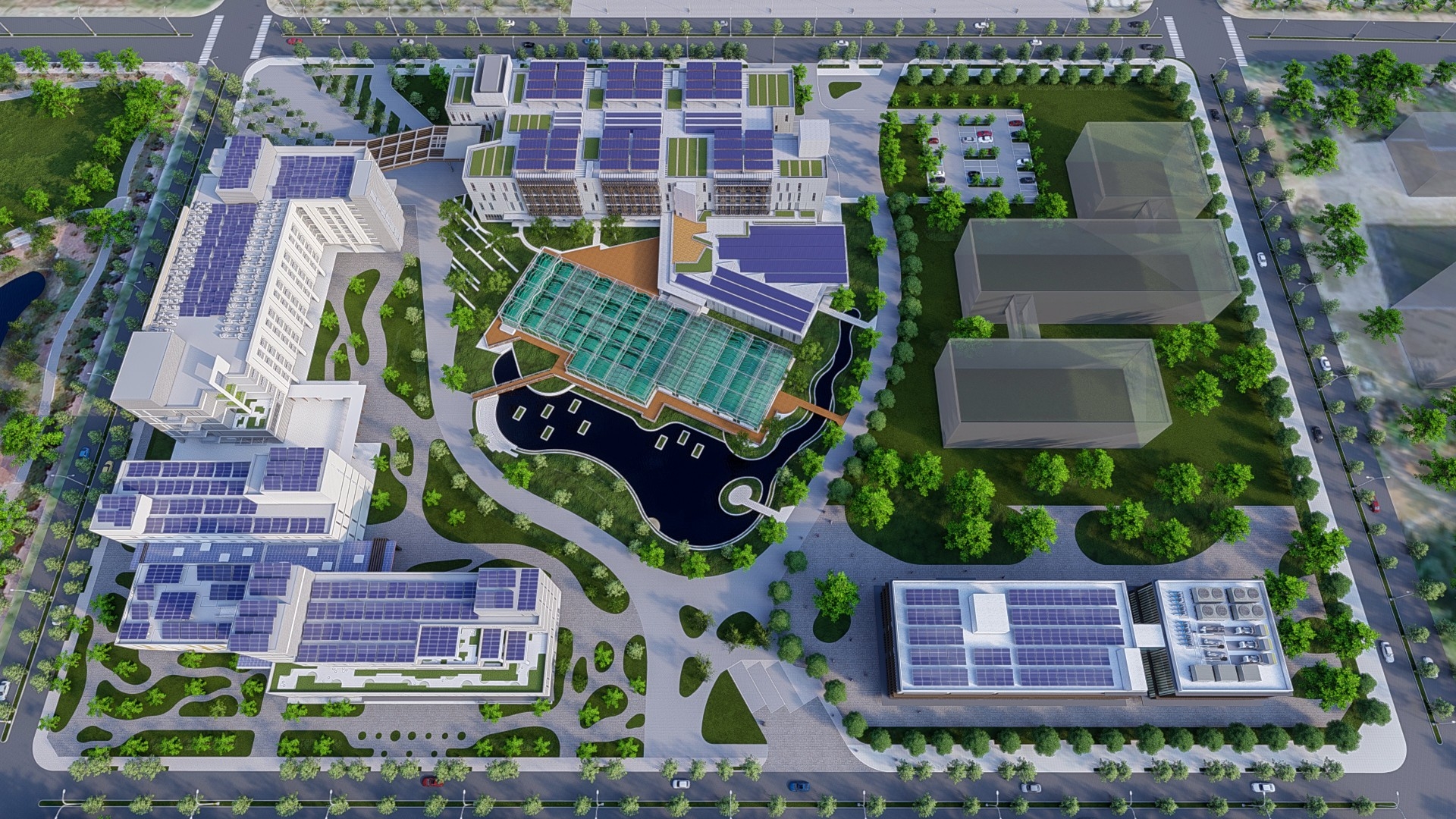 南部院區簡介Intro to AS south campus
NCKU-AS 
IOP retreat 
2024.12.28
歷史的軌跡 Time track
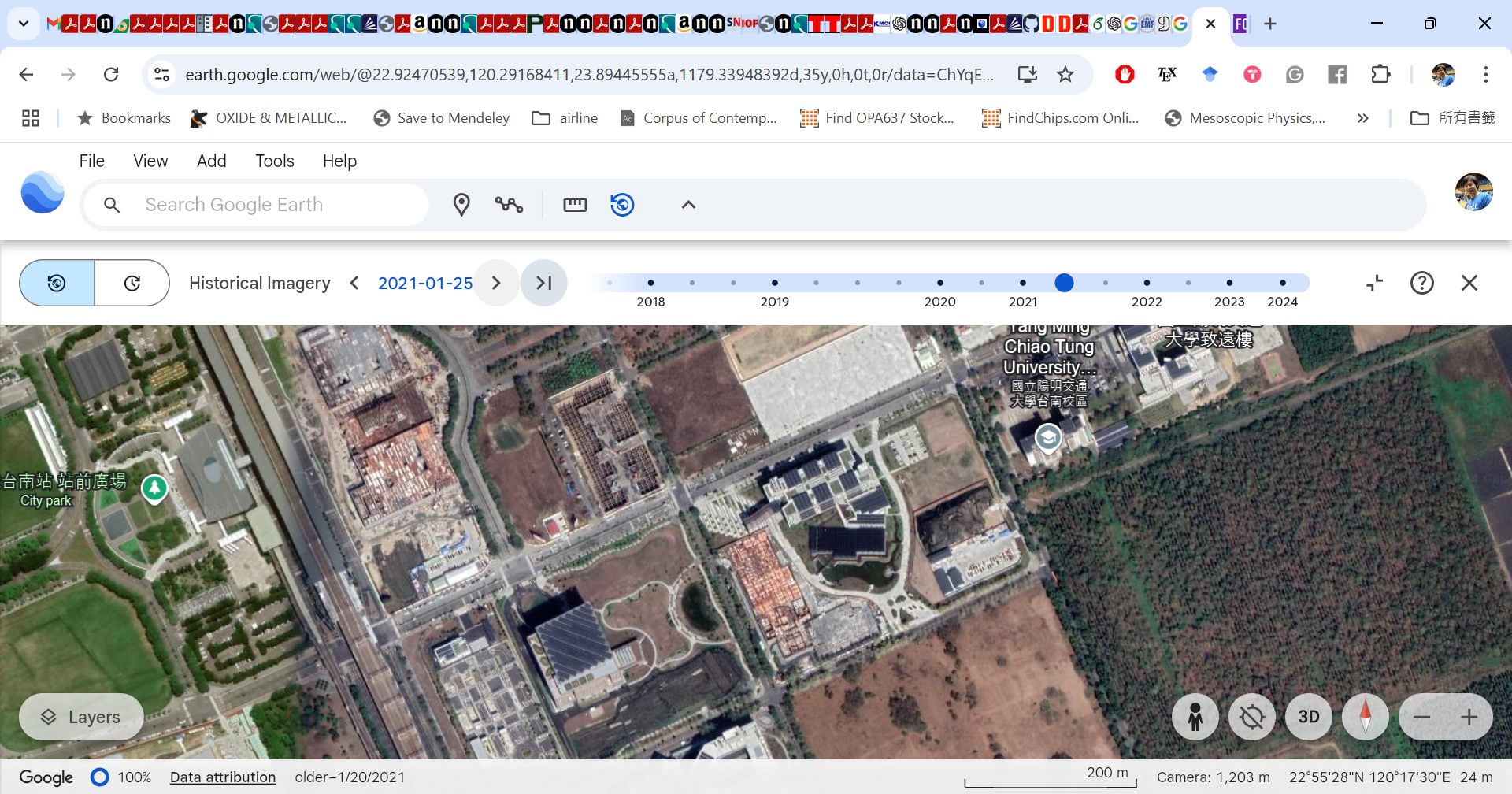 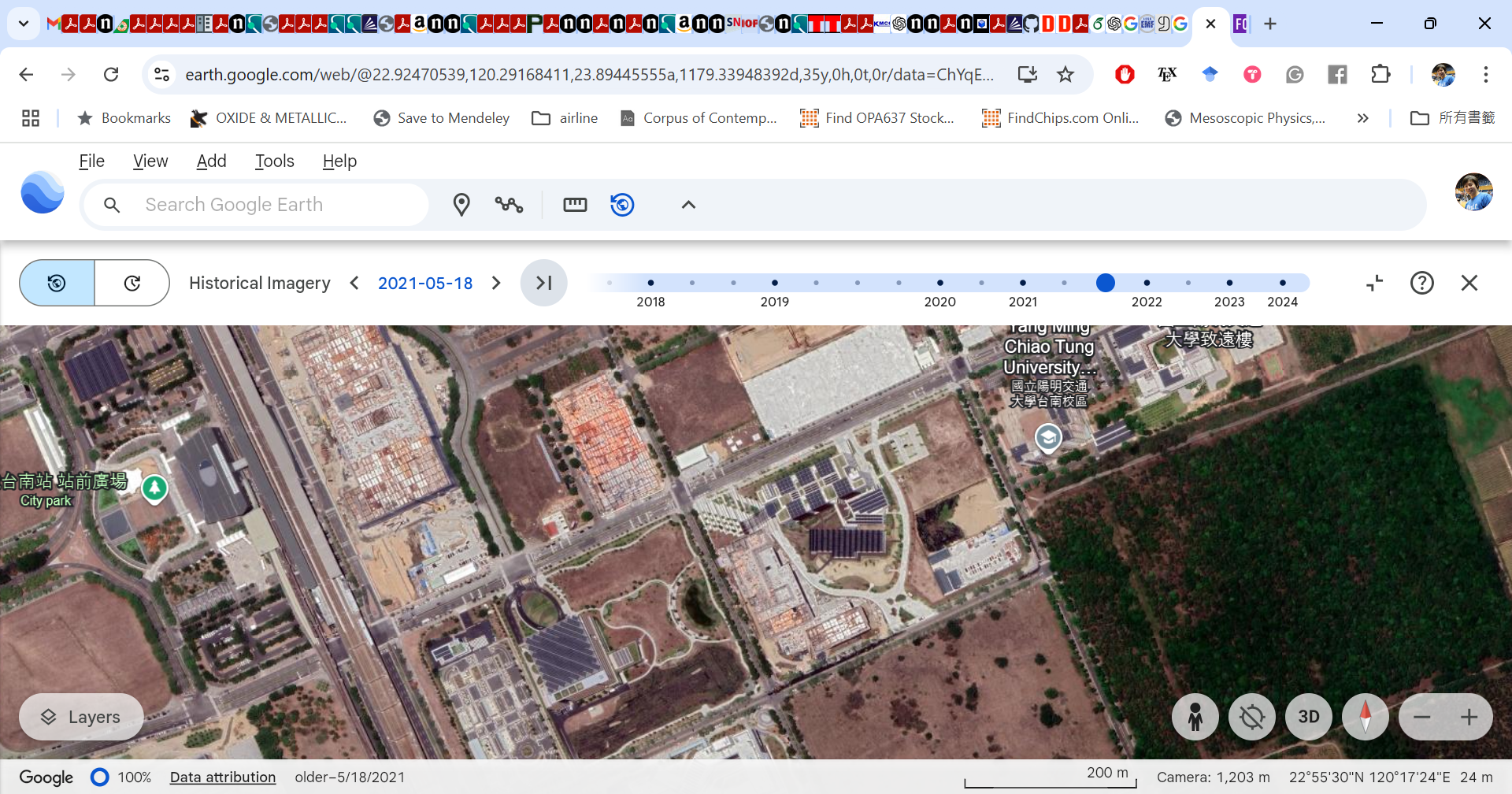 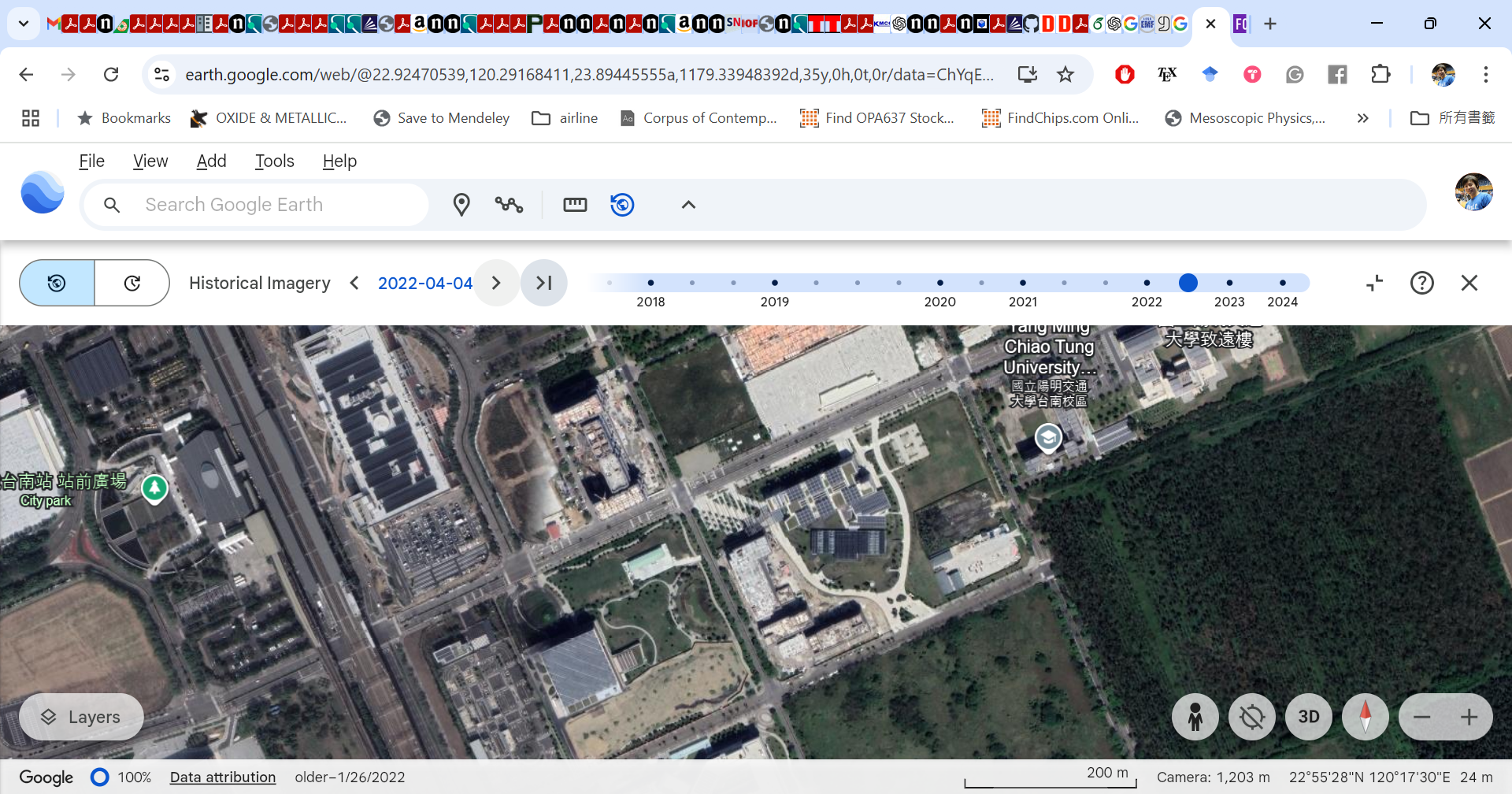 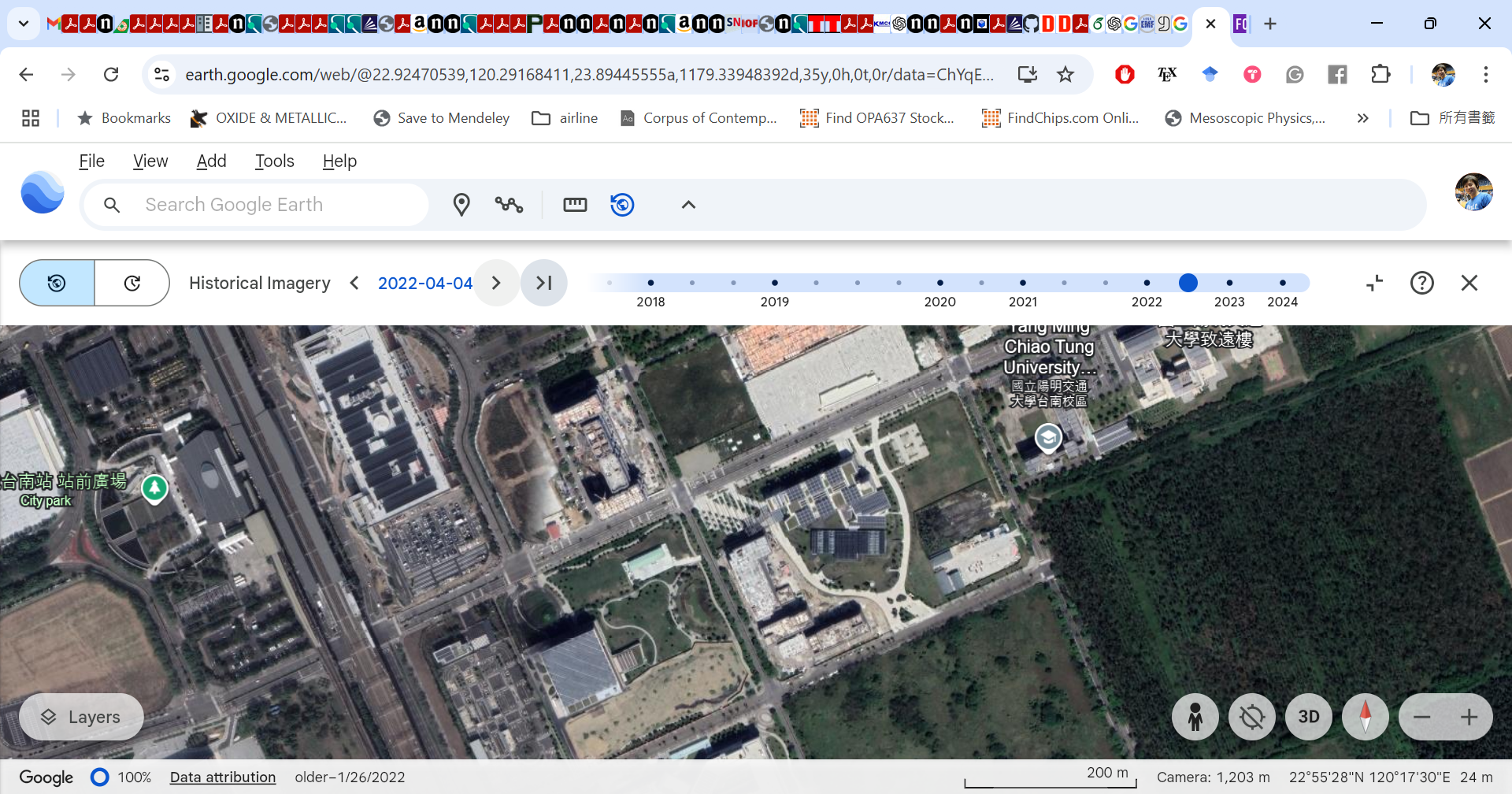 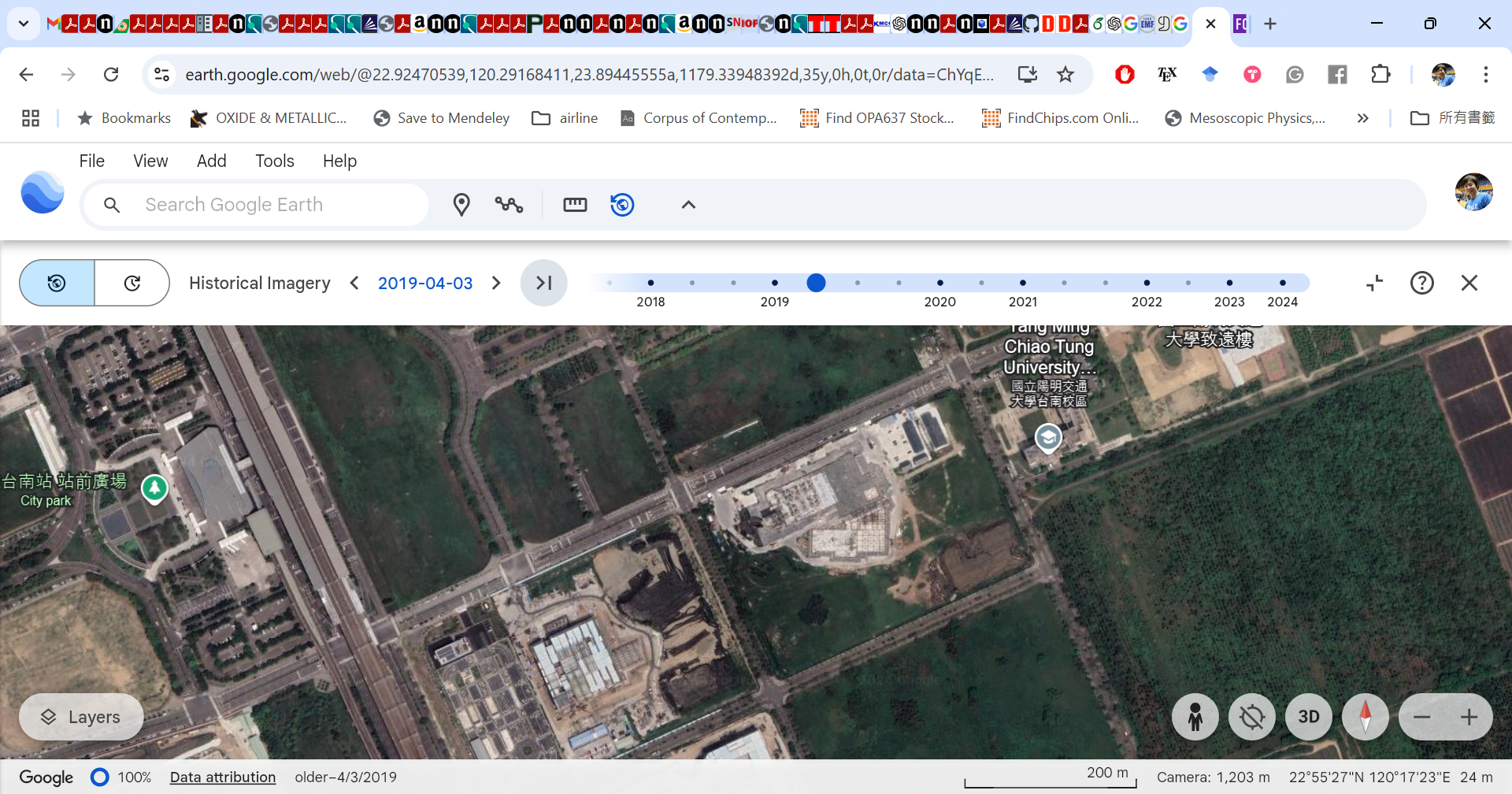 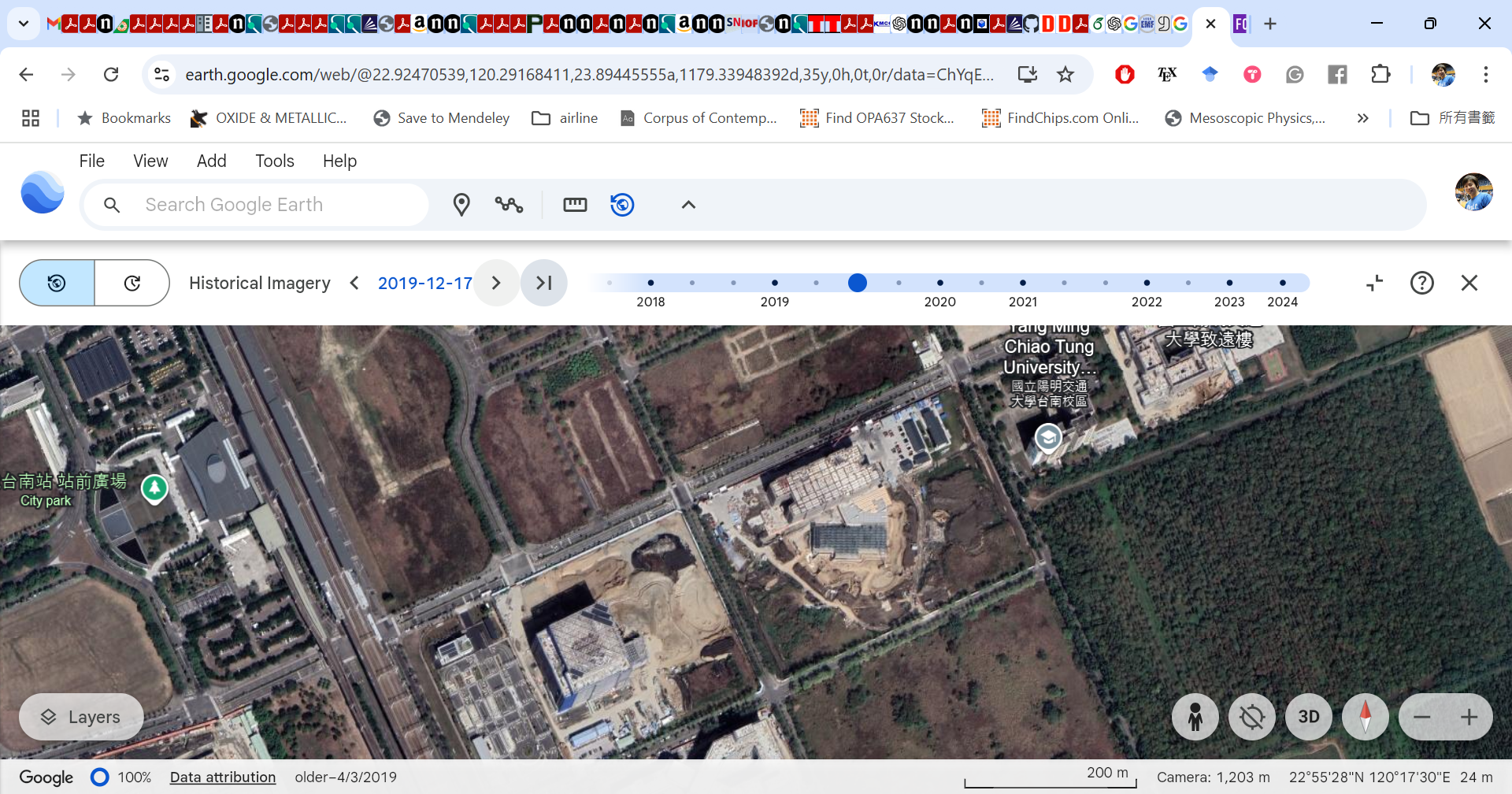 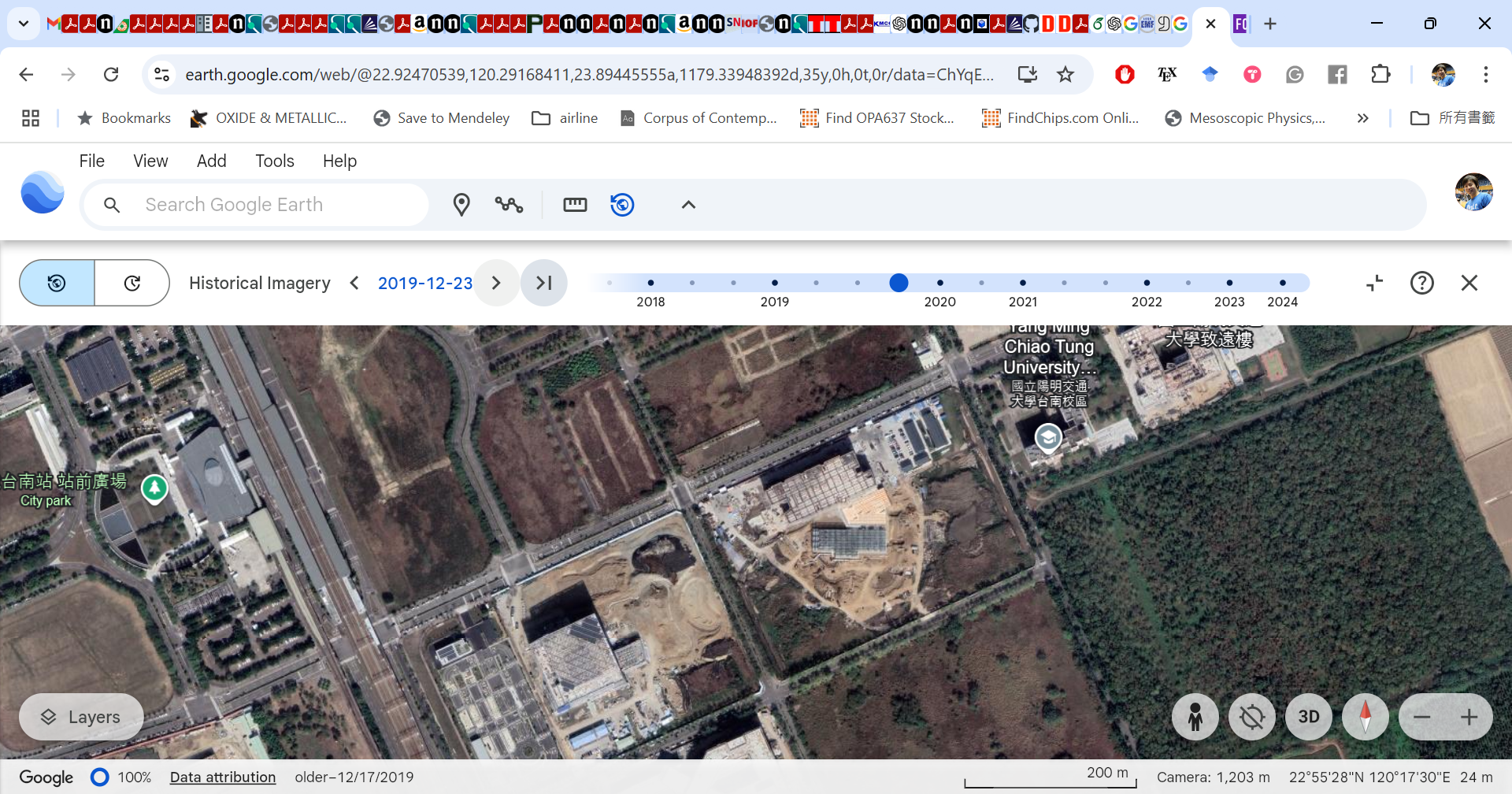 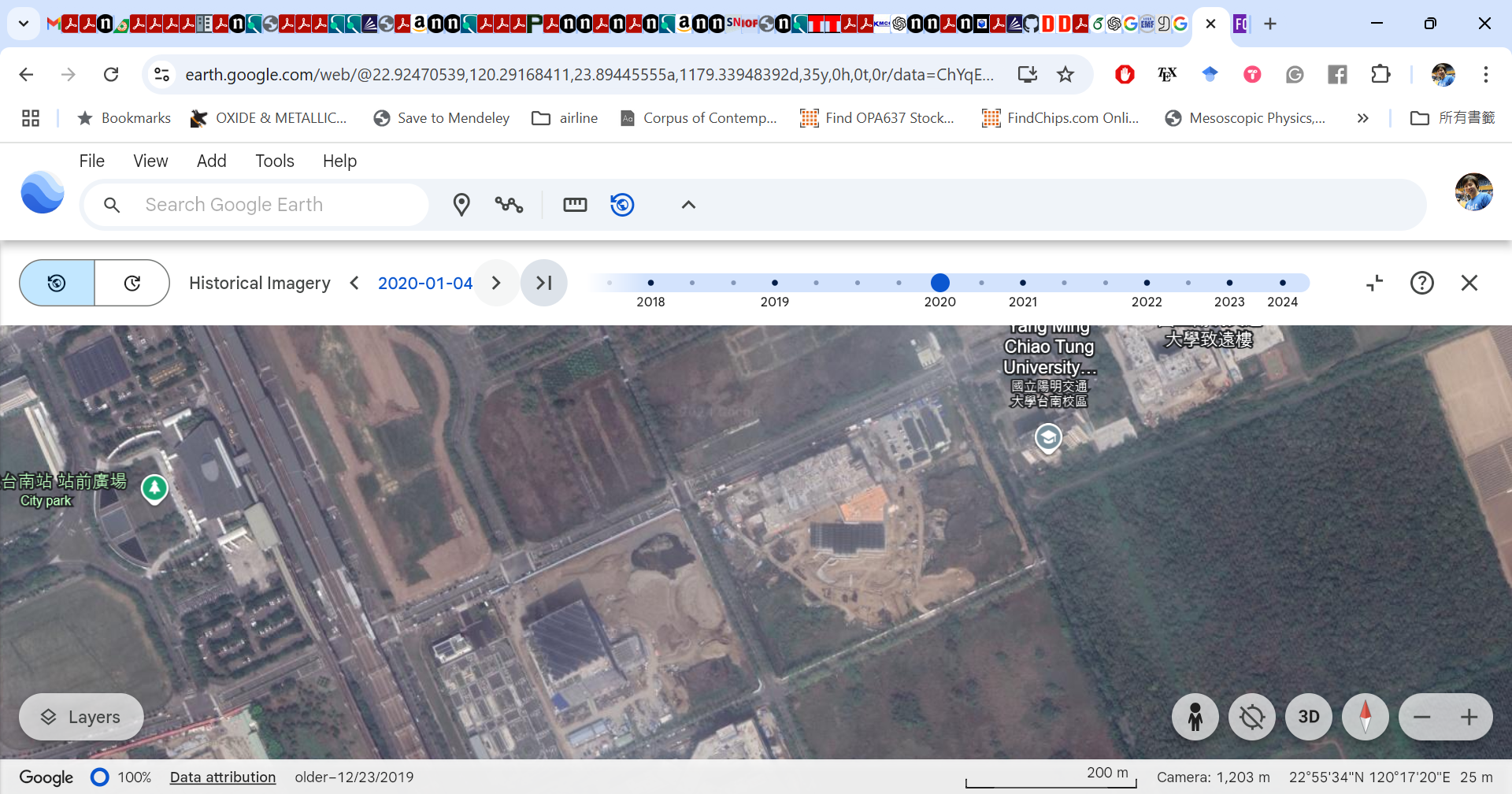 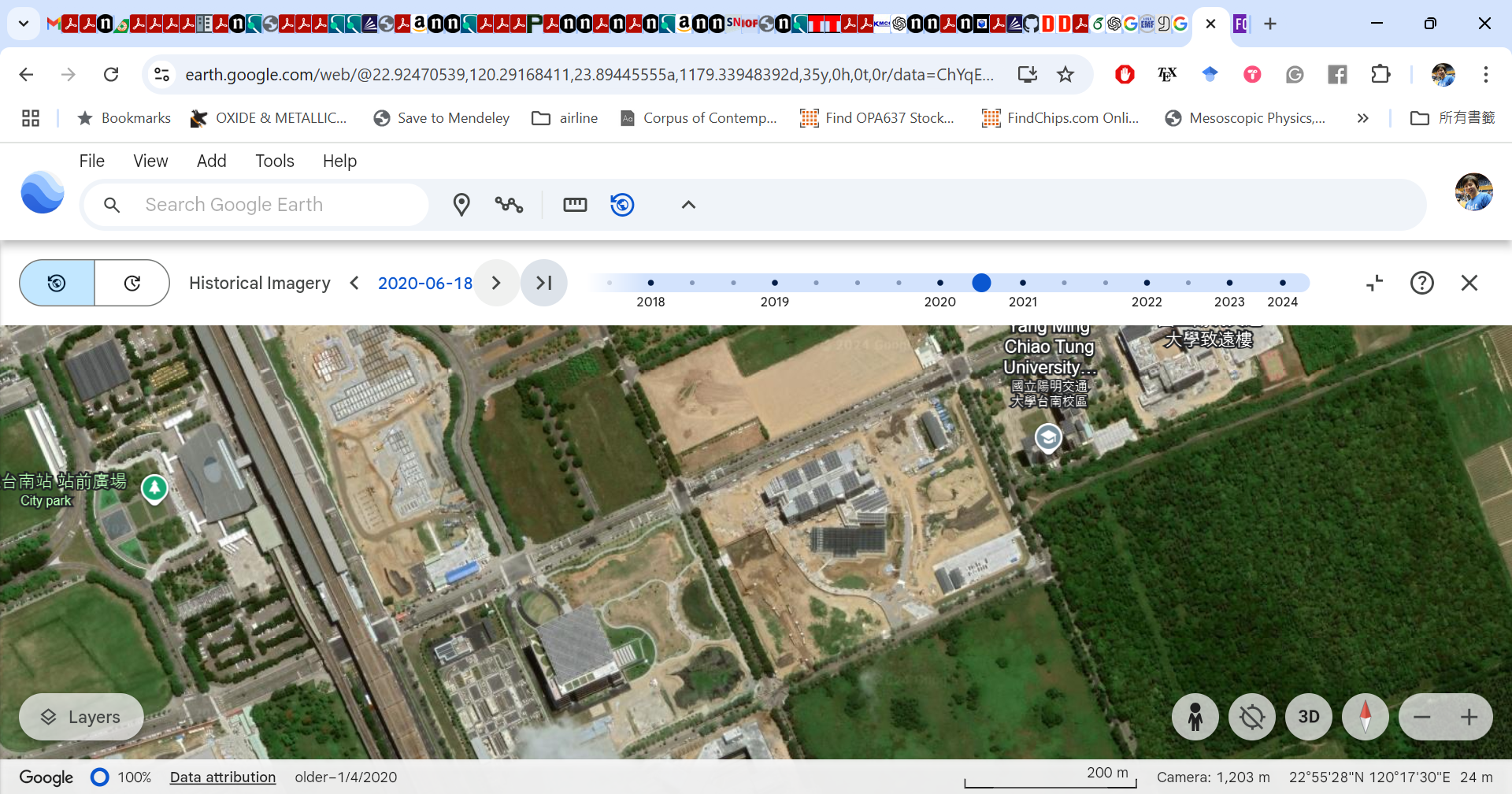 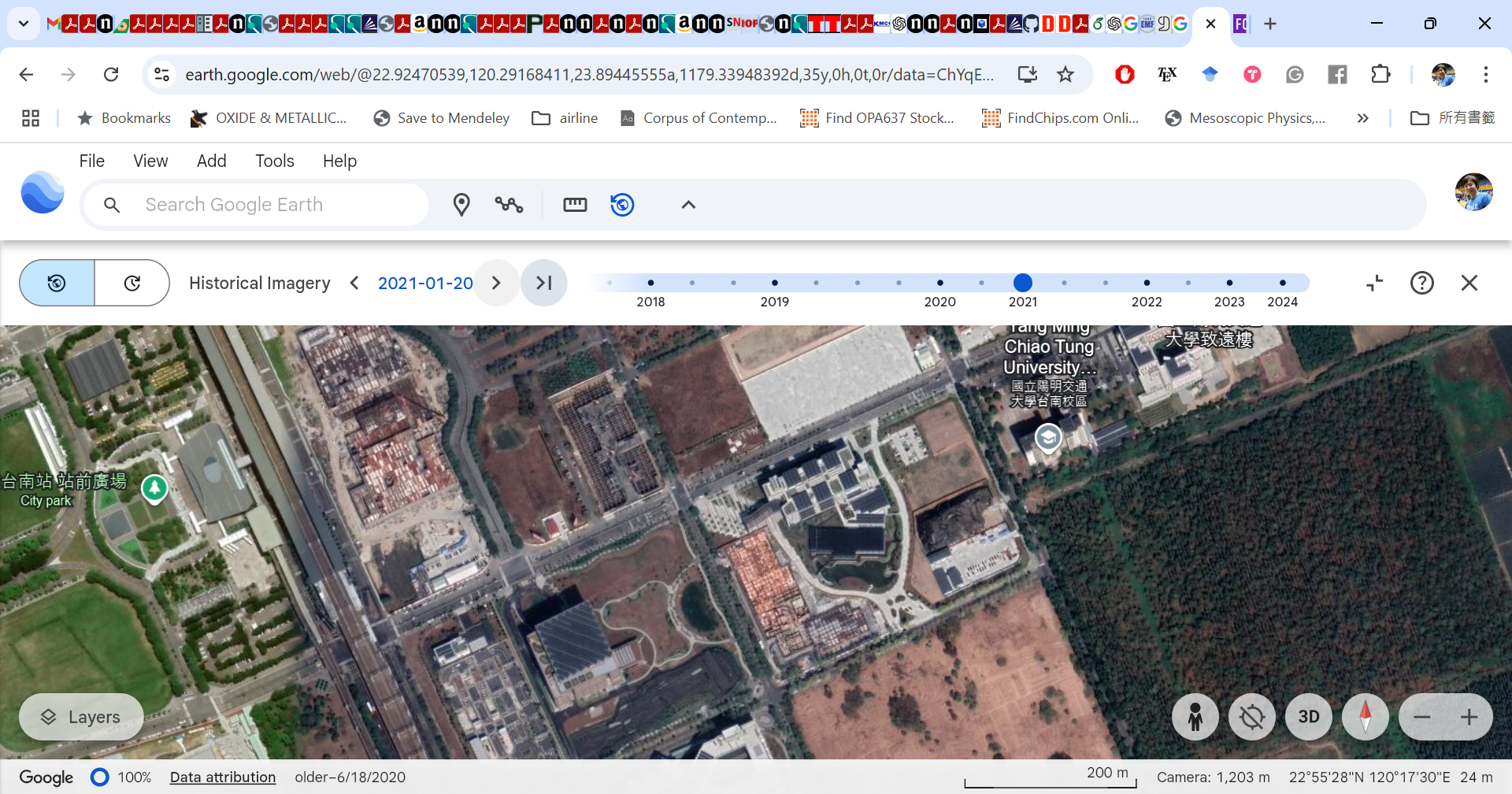 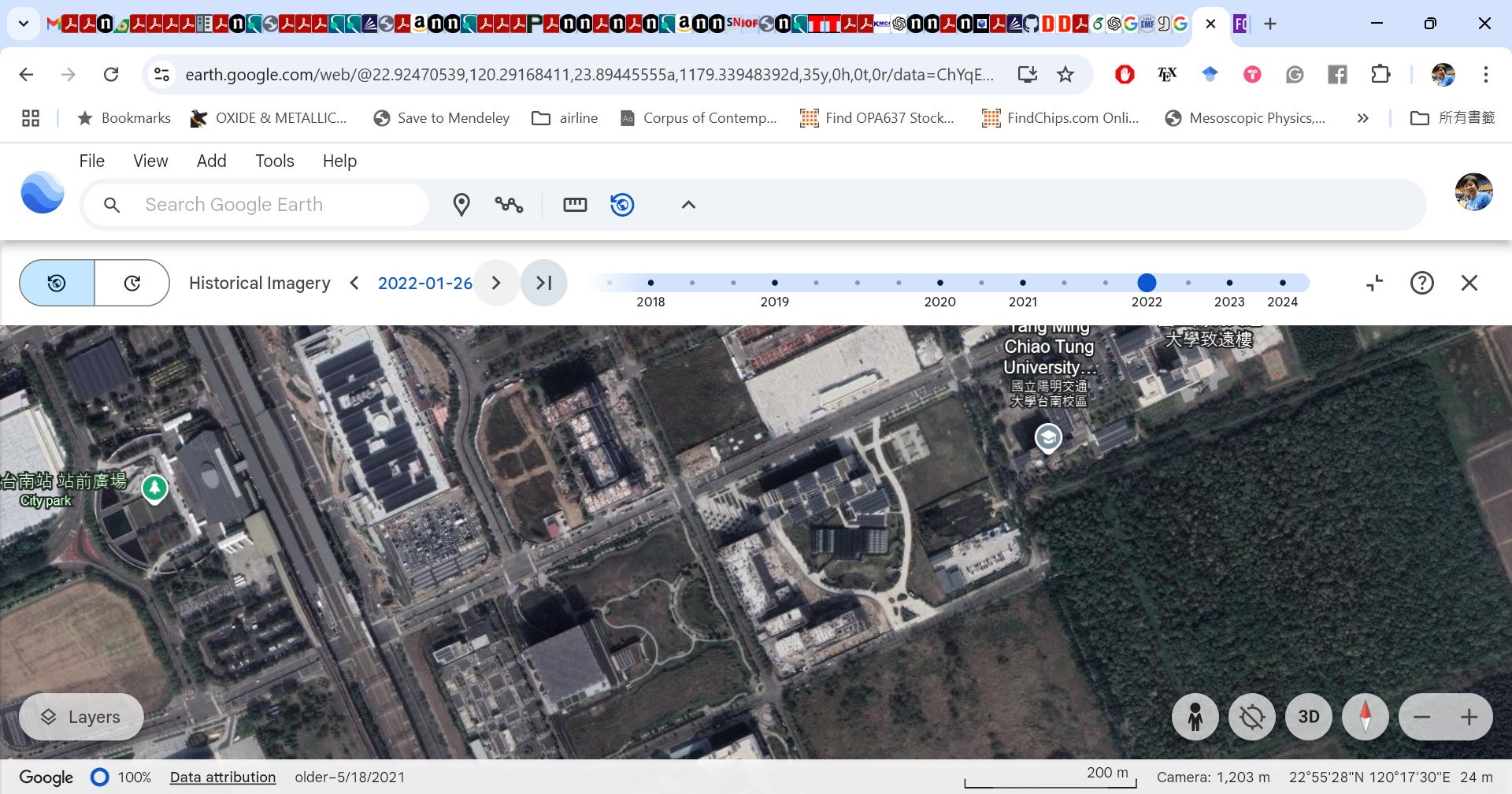 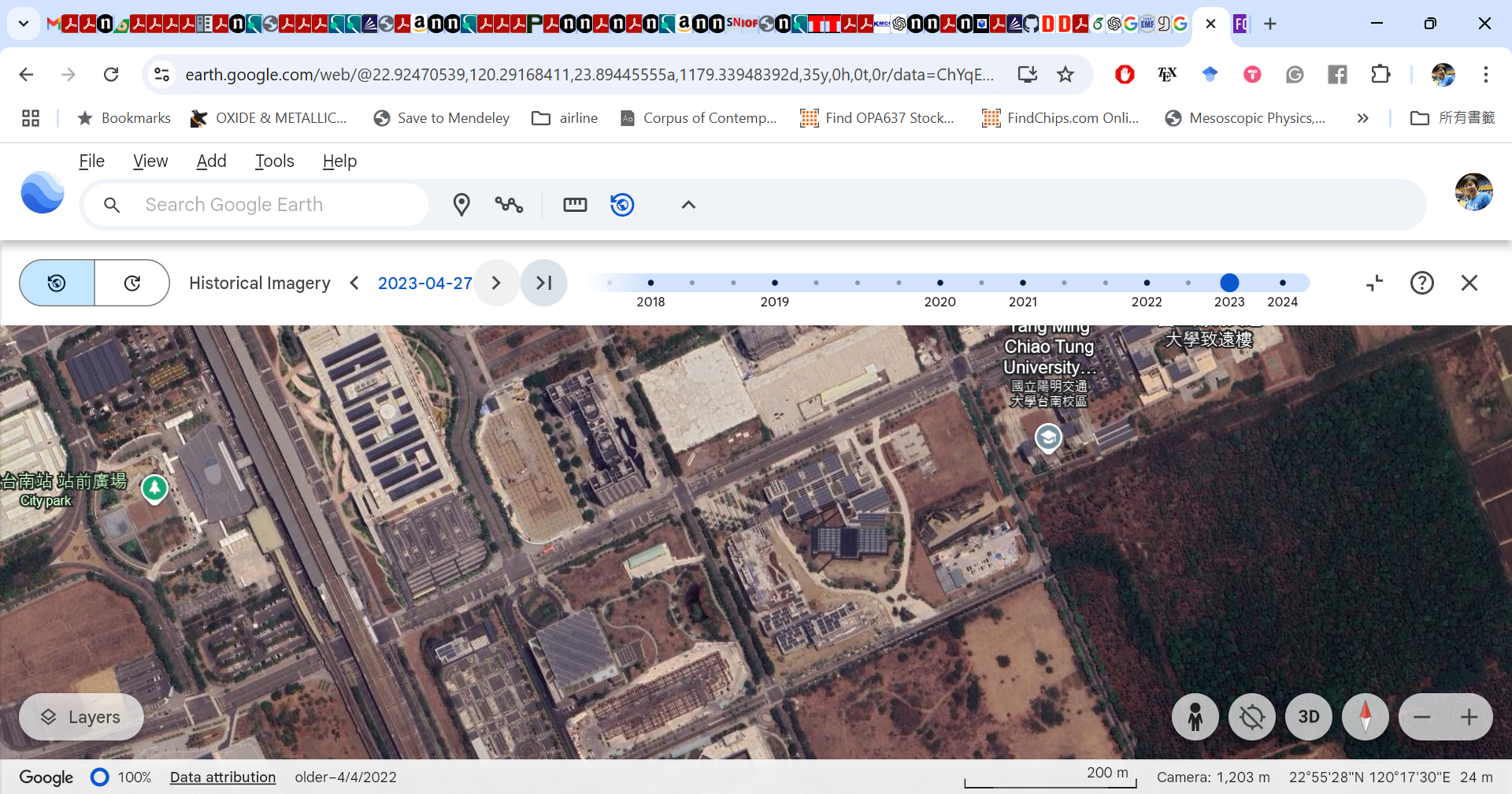 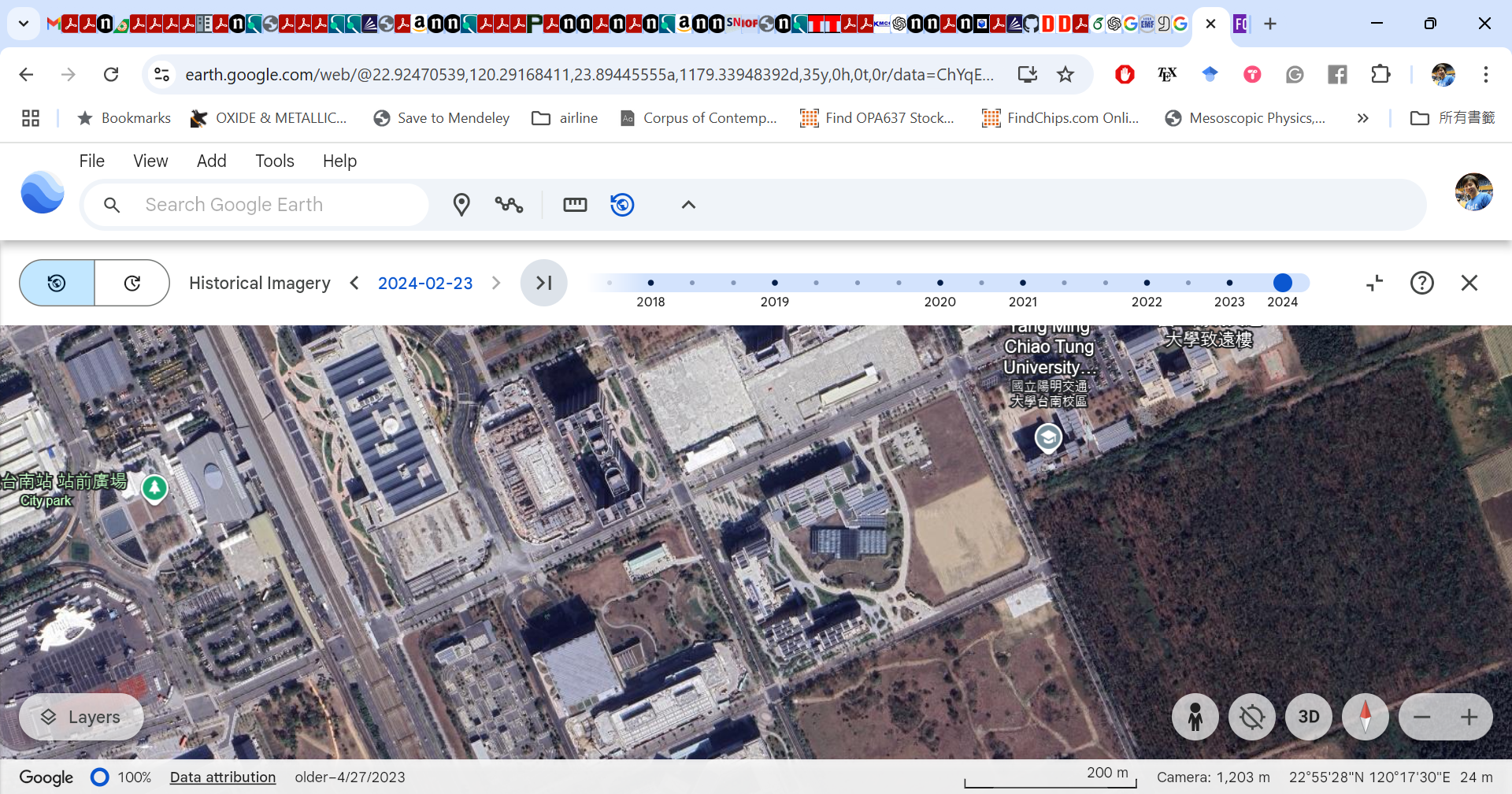 中央研究院南部院區(AS south campus)
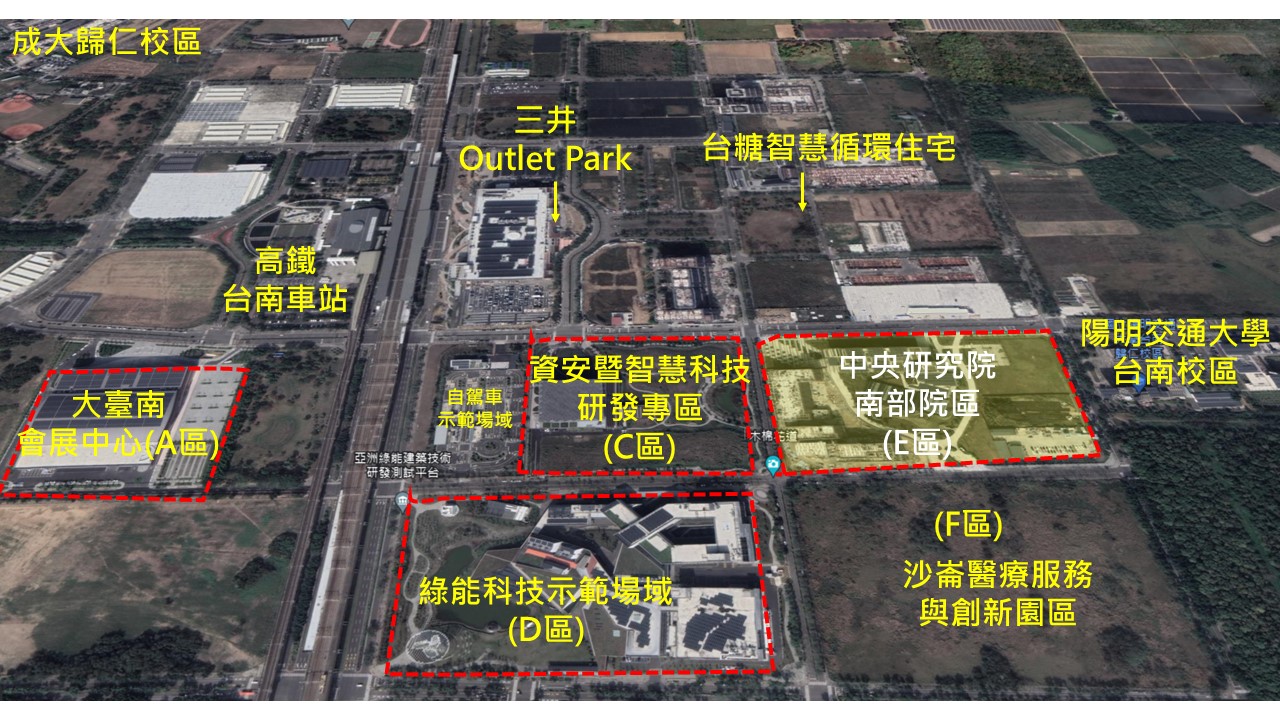 100 m
中央研究院南部院區(AS south campus)
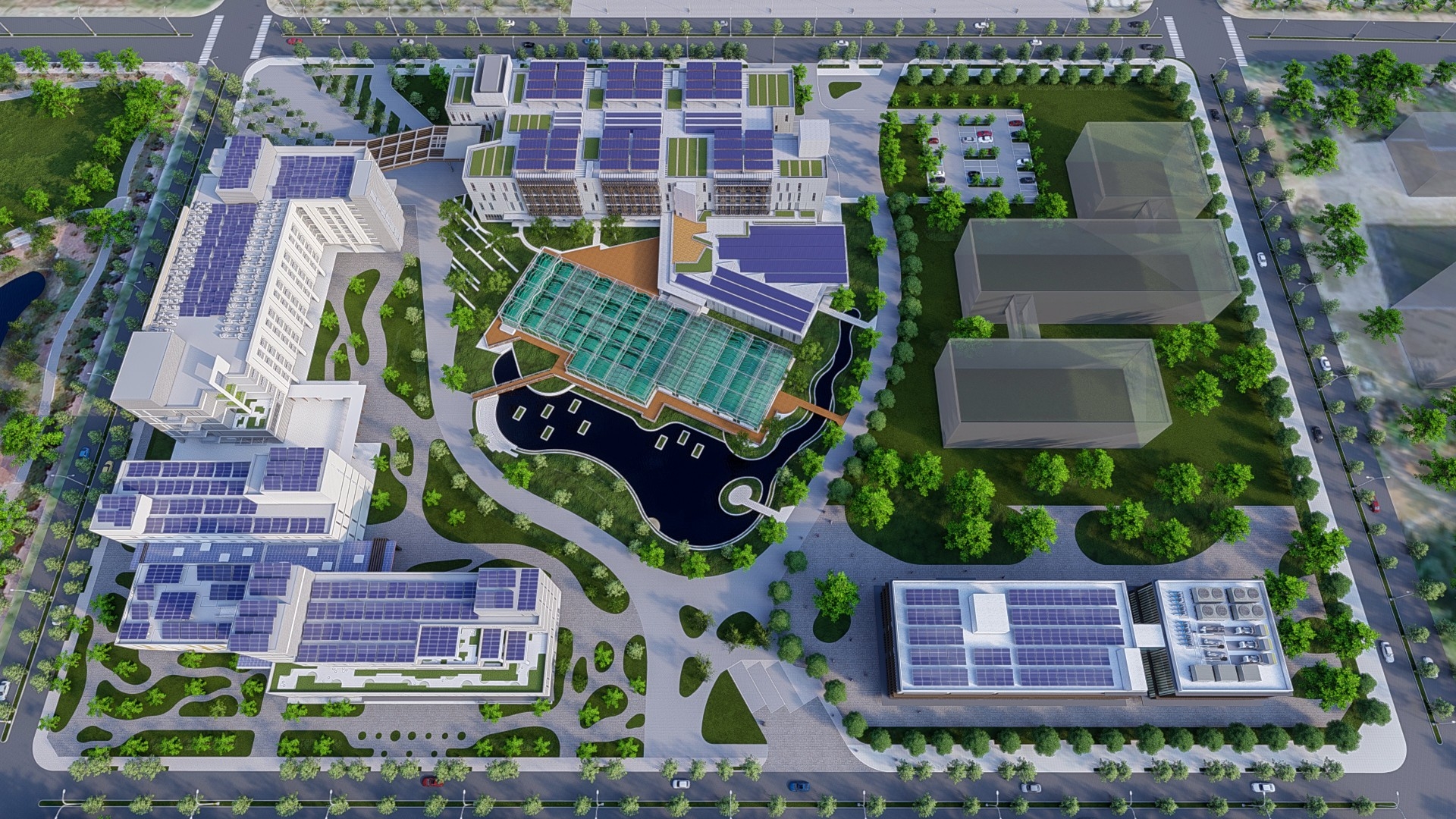 Research building I
(2020)
Research 
Building II
(2024)
量子實驗大樓
Research building III
(2026-2027)
中央研究院南部院區(AS south campus)
南部生物技術中心
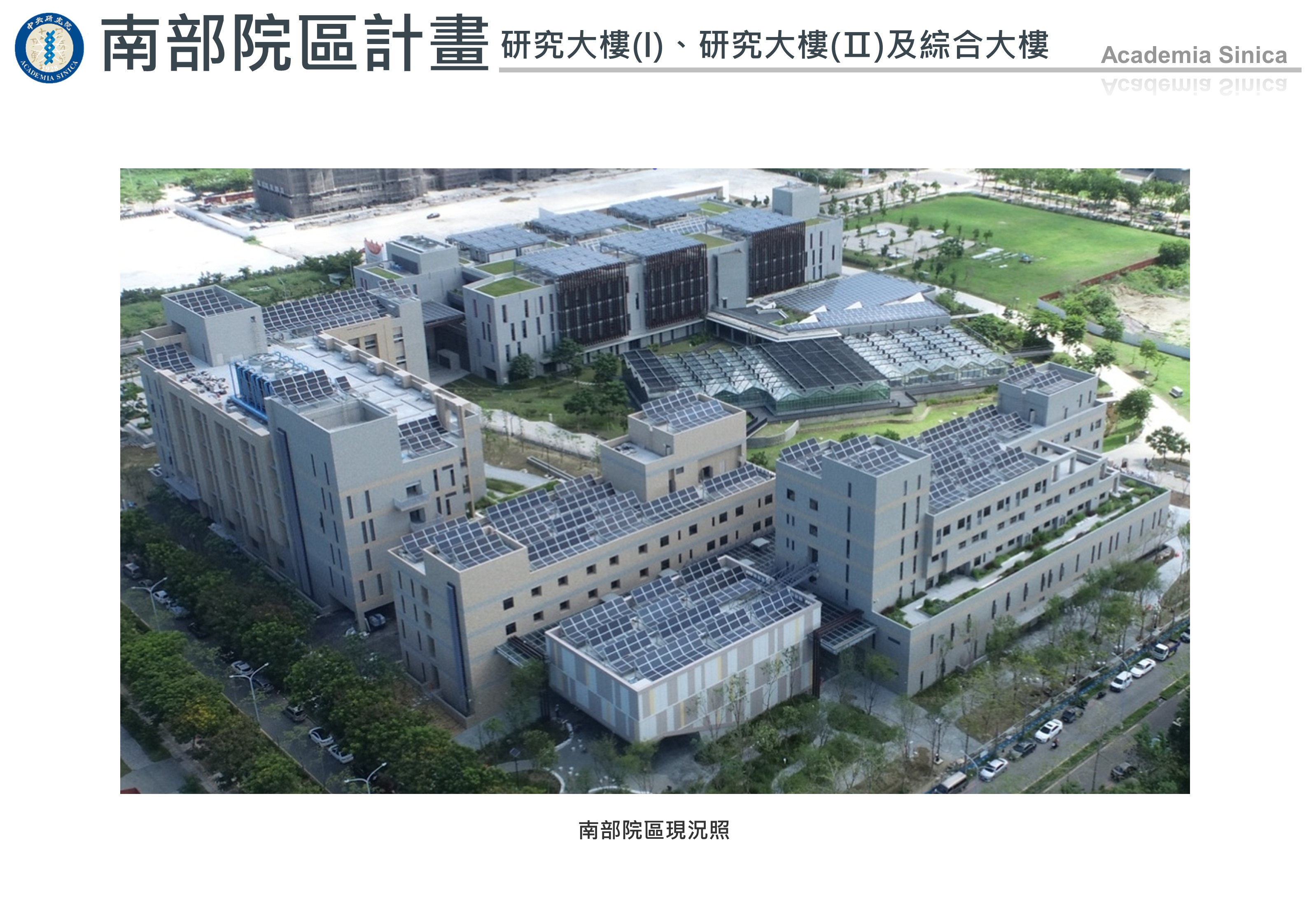 量子大樓預定地
溫室
關鍵議題研究中心
(RCCI)
量子電腦
量子光電
太陽能
海洋能
去探碳燃氫
綜合大樓
(餐廳、住宿)
南院服務處
人社研究基地
300人國際會議廳
研究大樓(Research Building)II
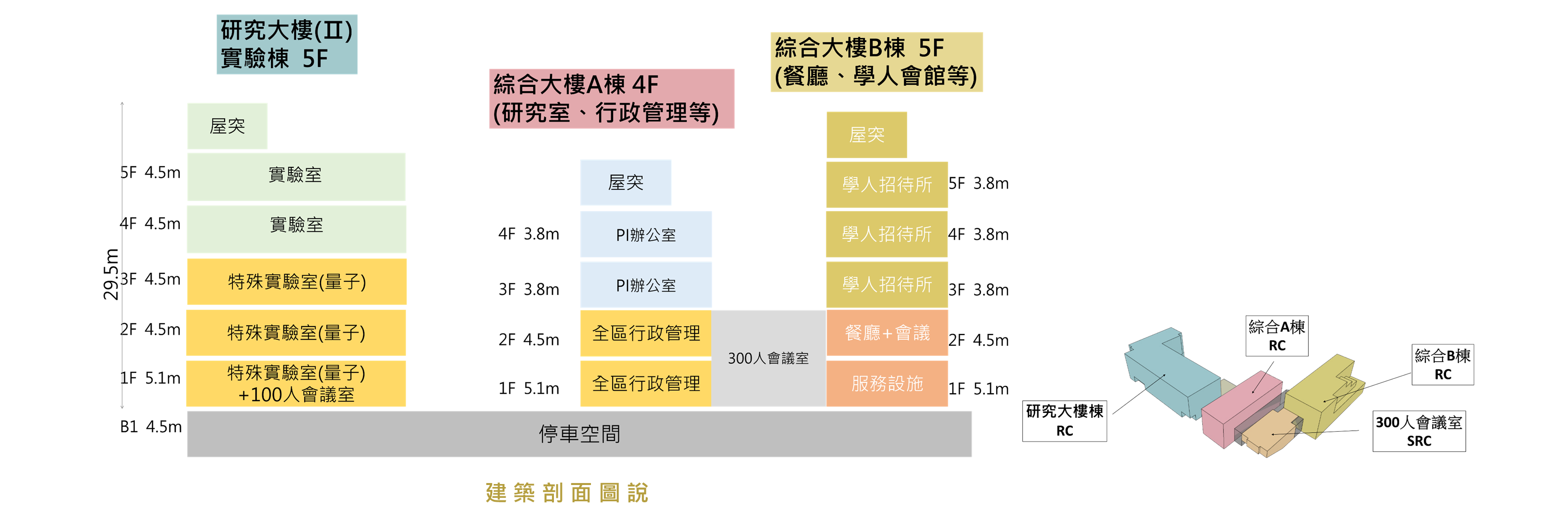 海洋能專題中心
太陽能
量子光電
量子電腦專題中心
量子電腦專題中心(center for QC)
Long T1 device, mean 120 us up to 176 us
Laser / Ebeam lithography
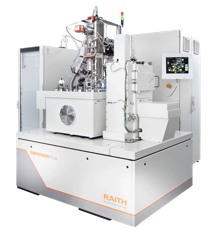 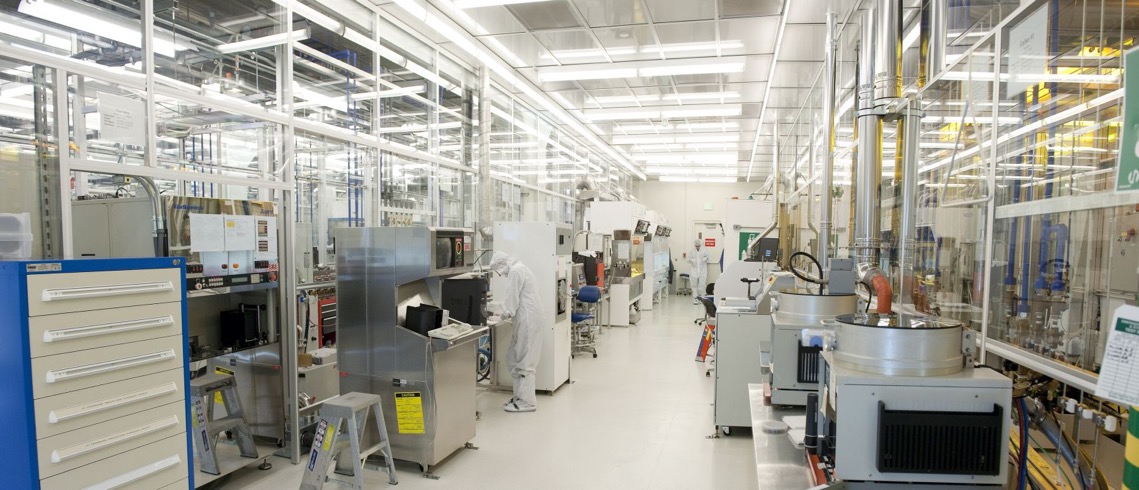 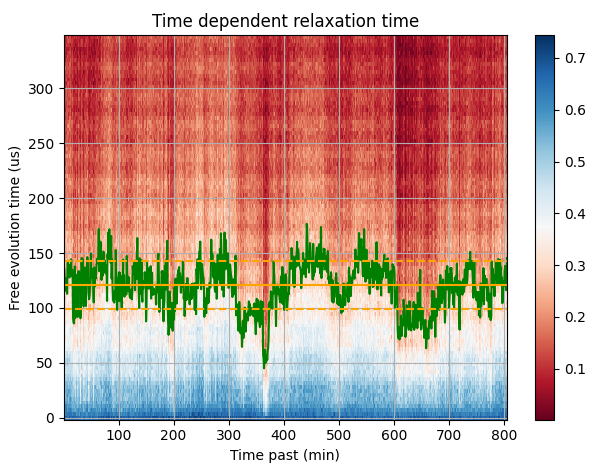 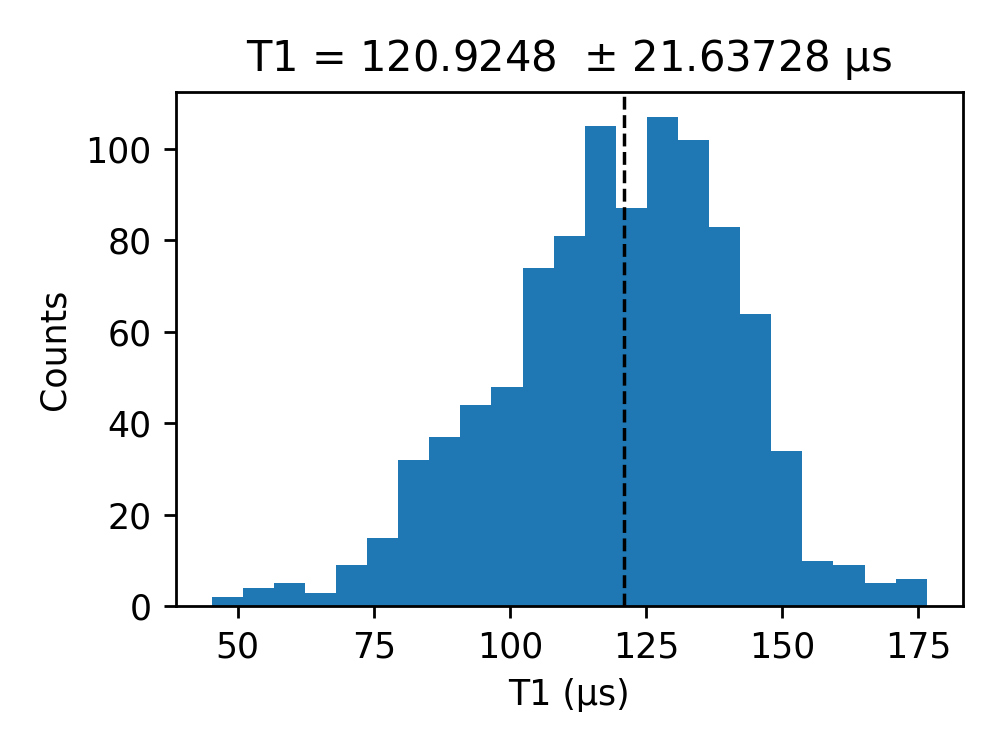 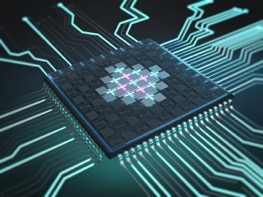 PVD cluster system
Subtractive Process
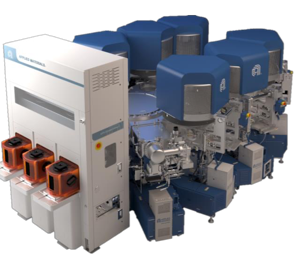 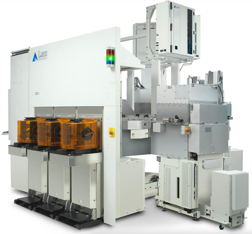 Achieved the lowest qubit T 32 mK
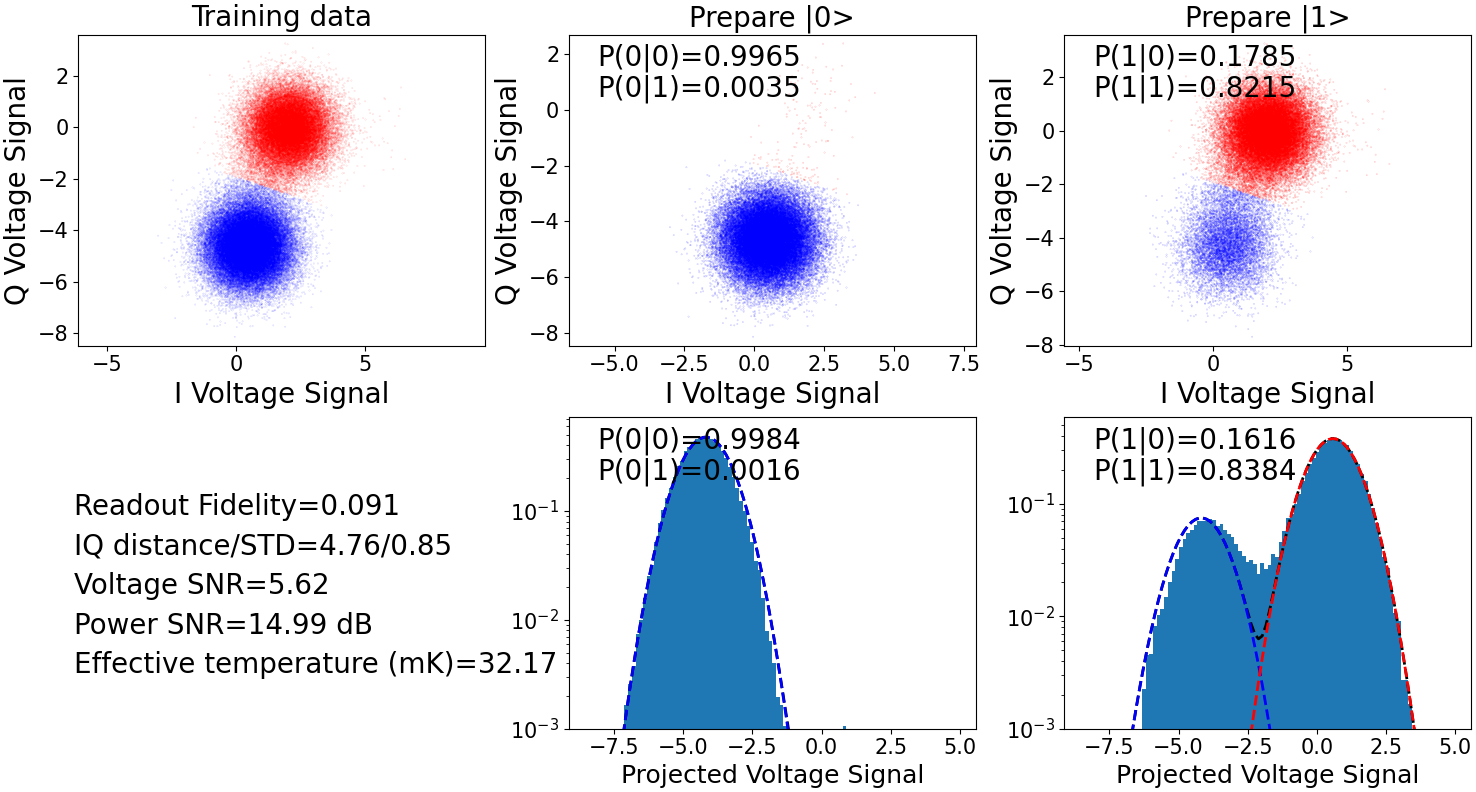 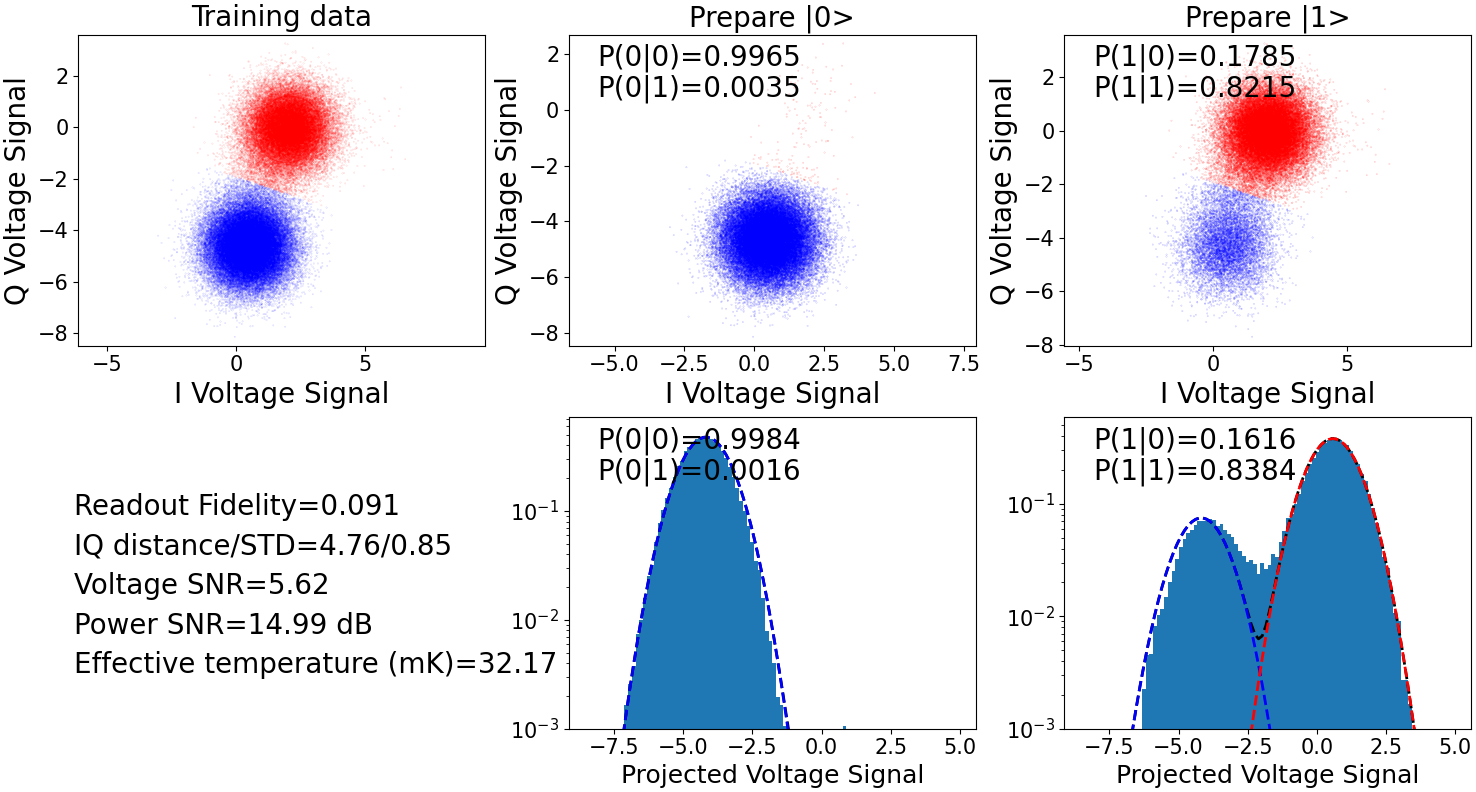 量子電腦專題中心(center for QC)
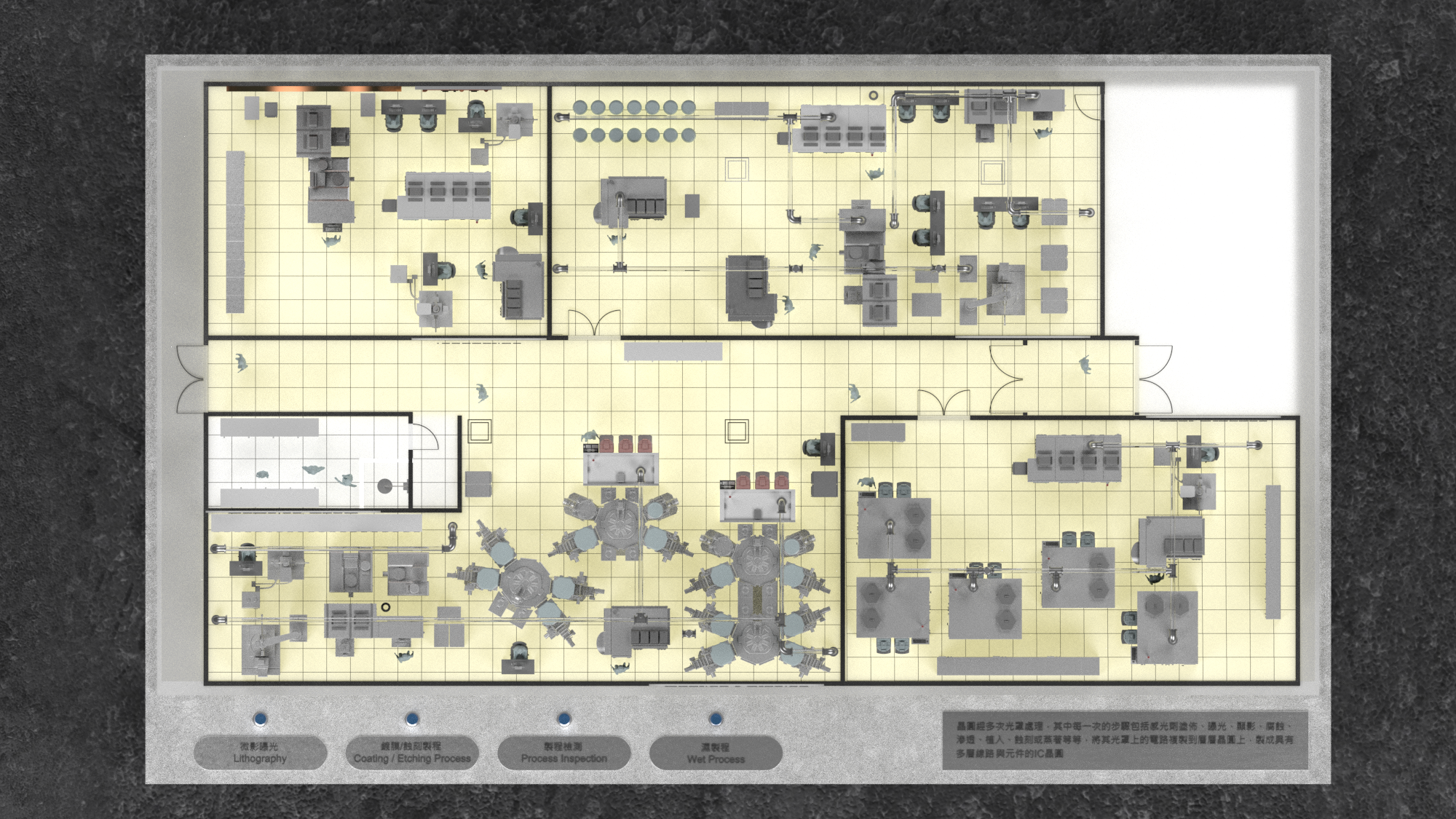 Lithography
Class 100
Inspection
Class 1000
Buffer Room
Coating/Etching
Class 1000
Shower Room
Wet Process
Class 1000
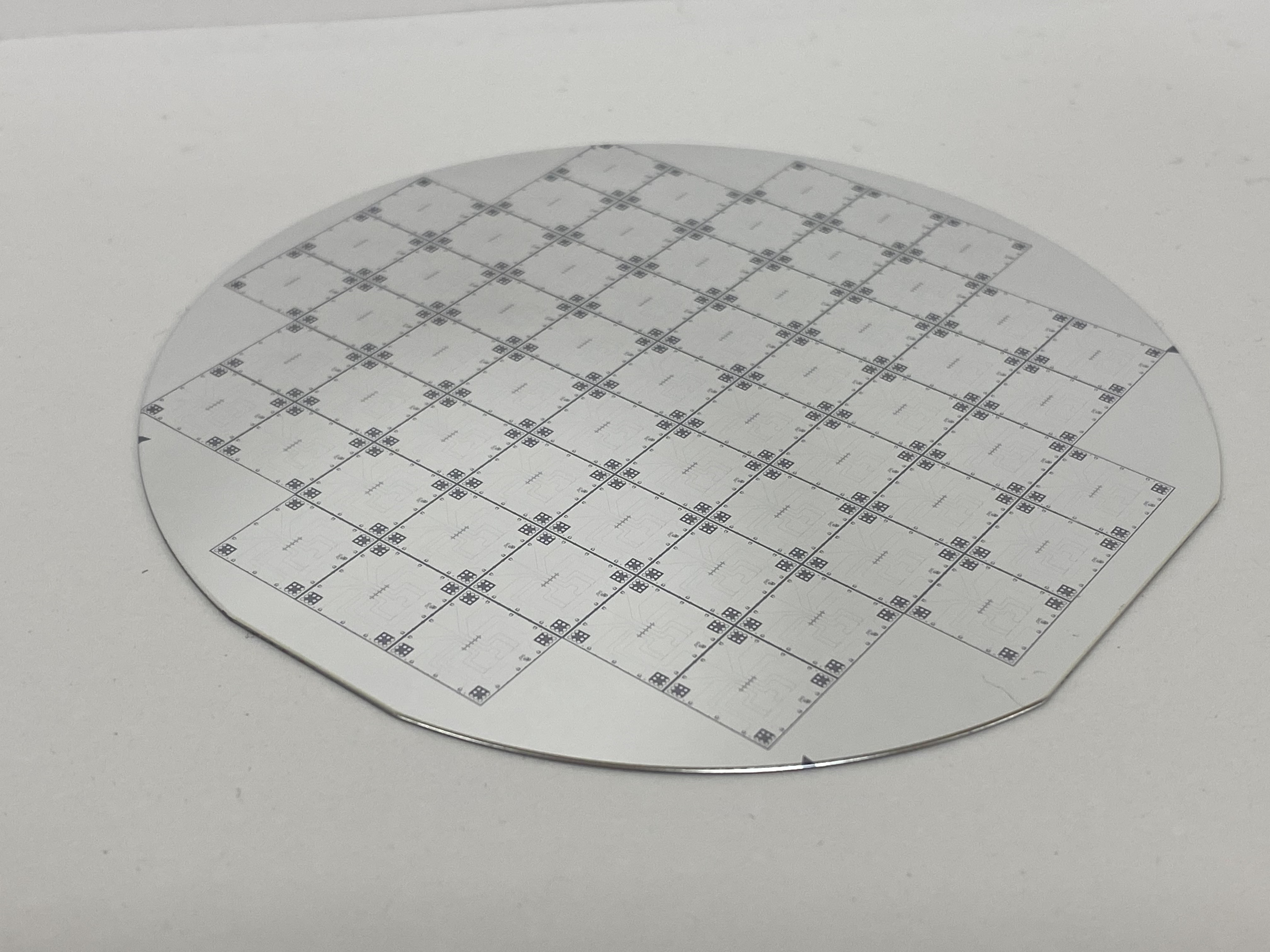 Superconducting materials/qubits fabrication service
QPU Foundry / Joint Development
Process/device specifications: open for discussion
Examples:
1. Superconducting films/Dielectric films  on bare wafers
2. Multi-layer films (Superconducting/Dielectric) on bare wafers
3. Patterning of the deposited films (resonators, KITWPA, …) on 8”-Si wafers
4. Josephson junctions and circuits, including qubits and parametric amplifiers
9
超導量子電腦系統(SQC system service)
20Q+19C, 2025.12 online
5Q+4C, 2025.03 online
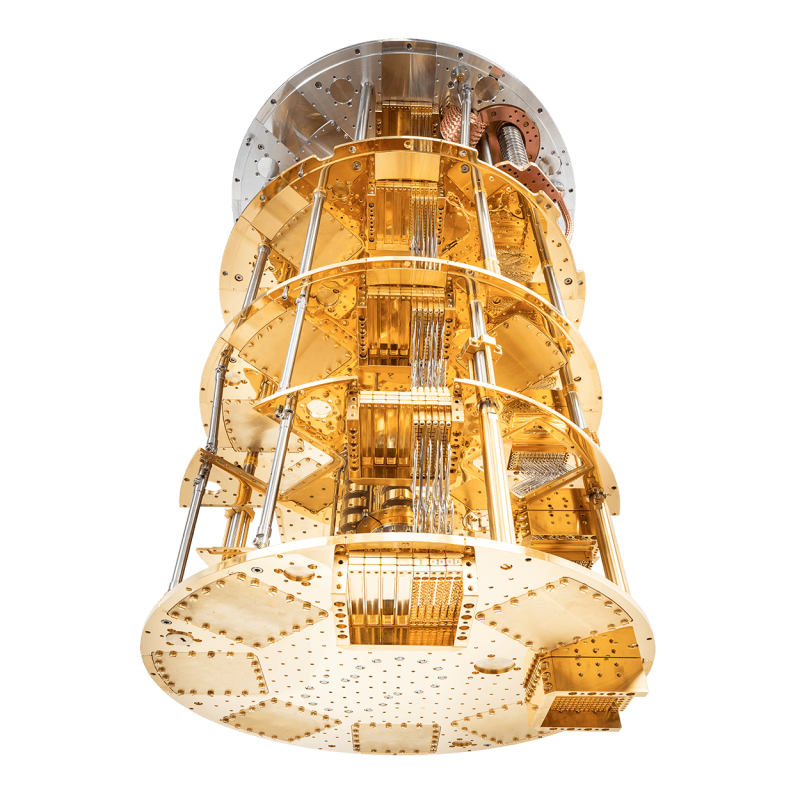 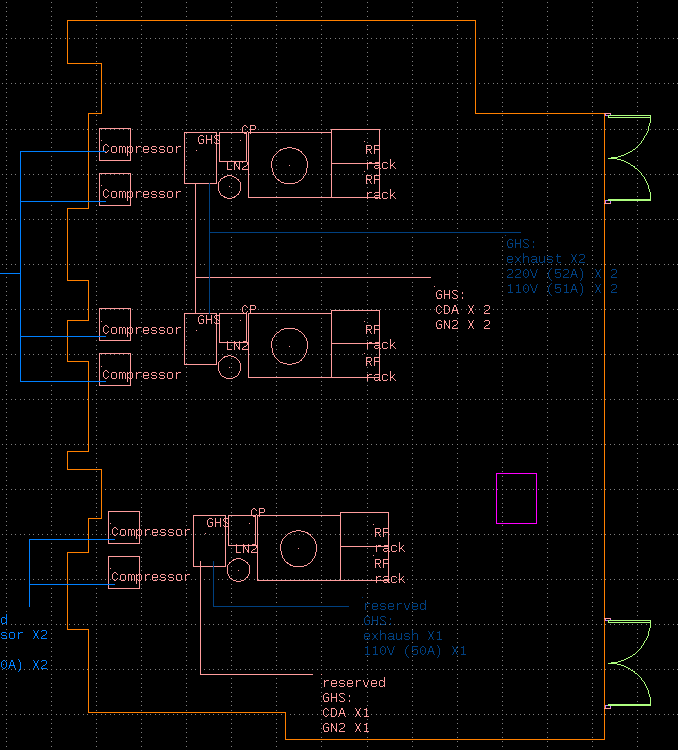 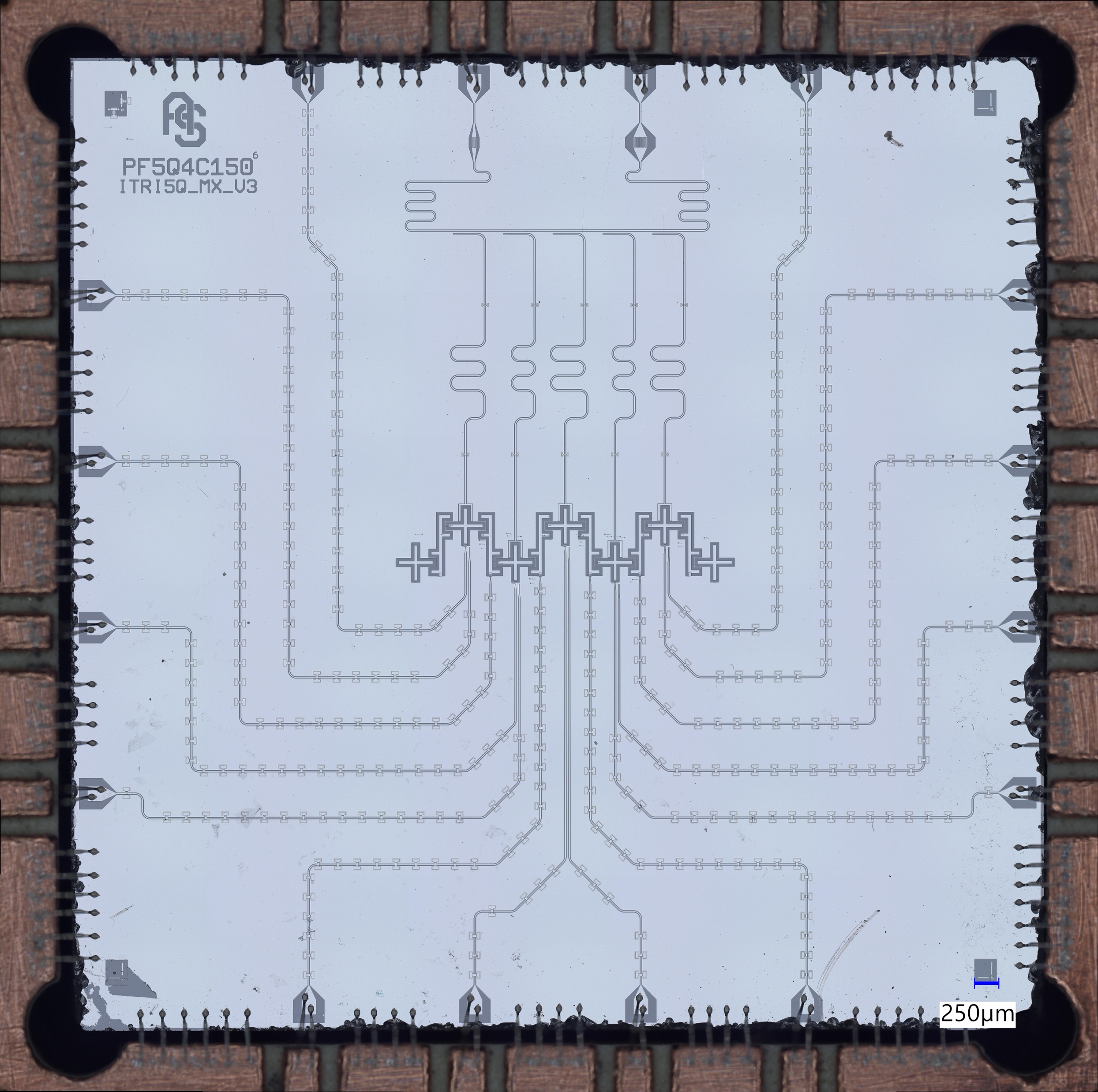 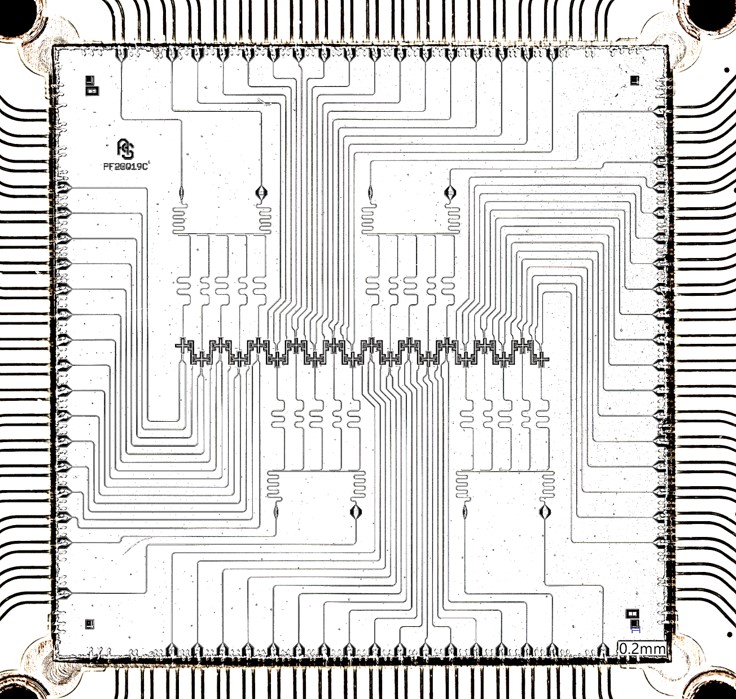 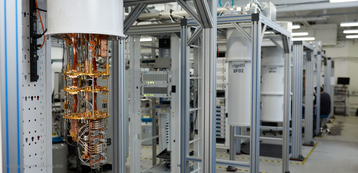 Support for  1. subsystem development
	         2. software stack and quantum algorithm
Existing equipment includes dilution refrigerators, RF electronics, and amplifiers at different stages.
Source: Rigetti
次世代太陽能電池(Next-Generation Solar Cell)
量子光電
(Quantum Photonics)
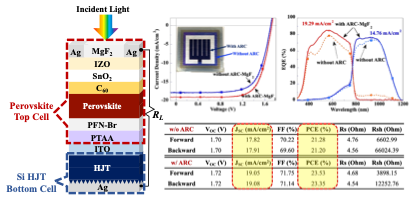 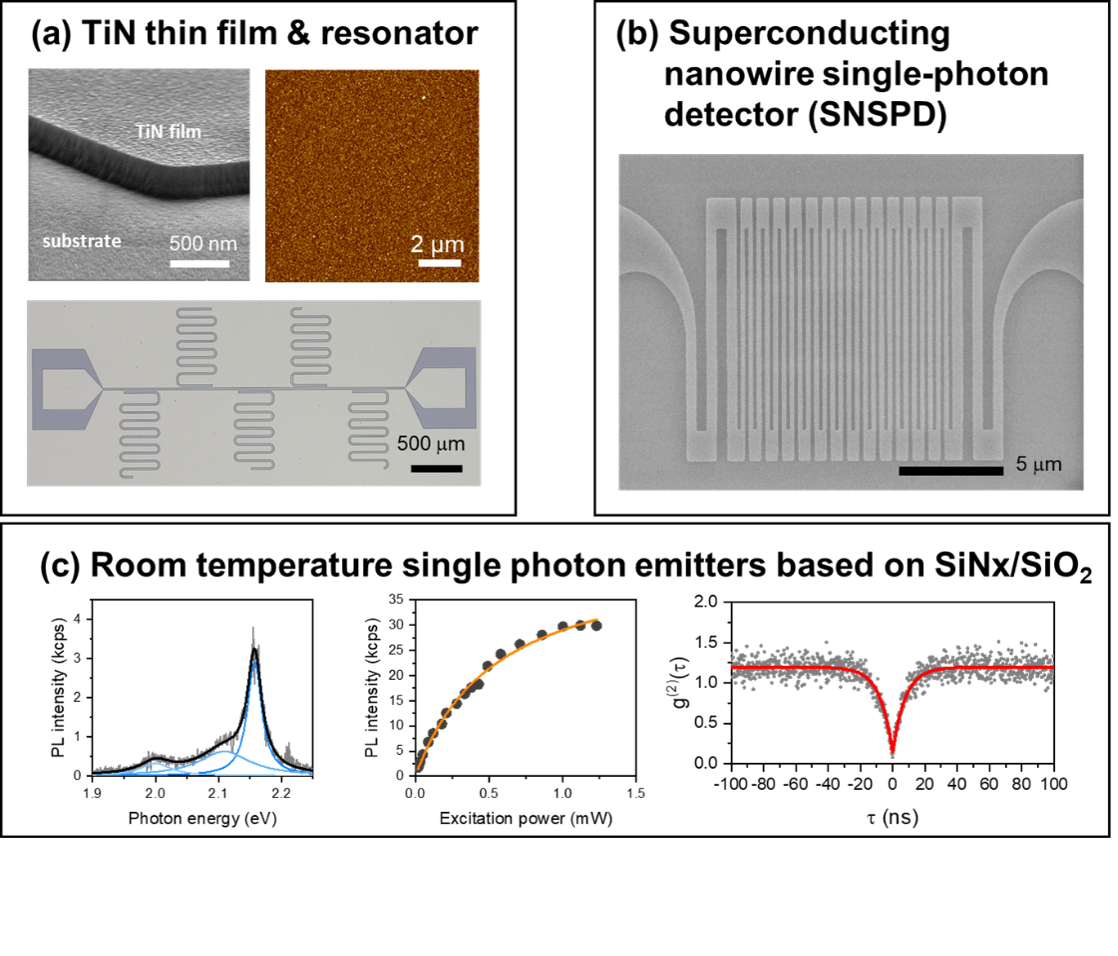 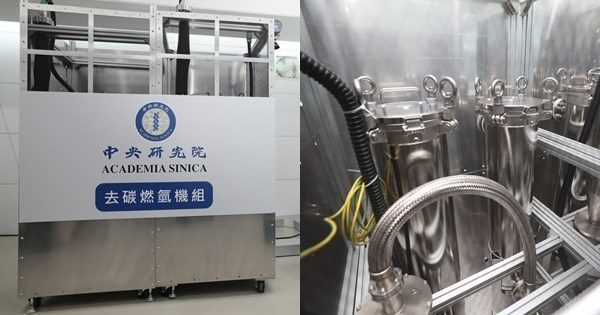 去碳燃氫
(Methane Pyrolysis)
量子光電計畫 Quantum Photonics
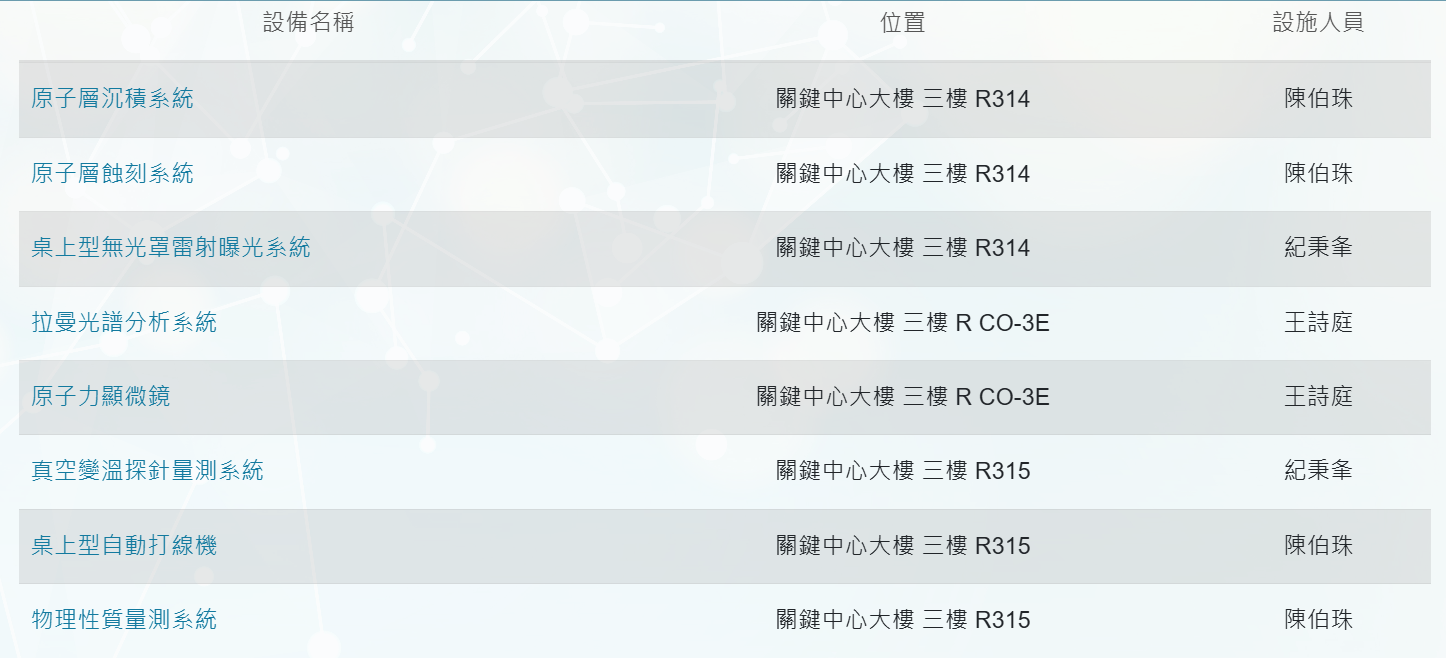 次世代太陽能電池 Solar Cell
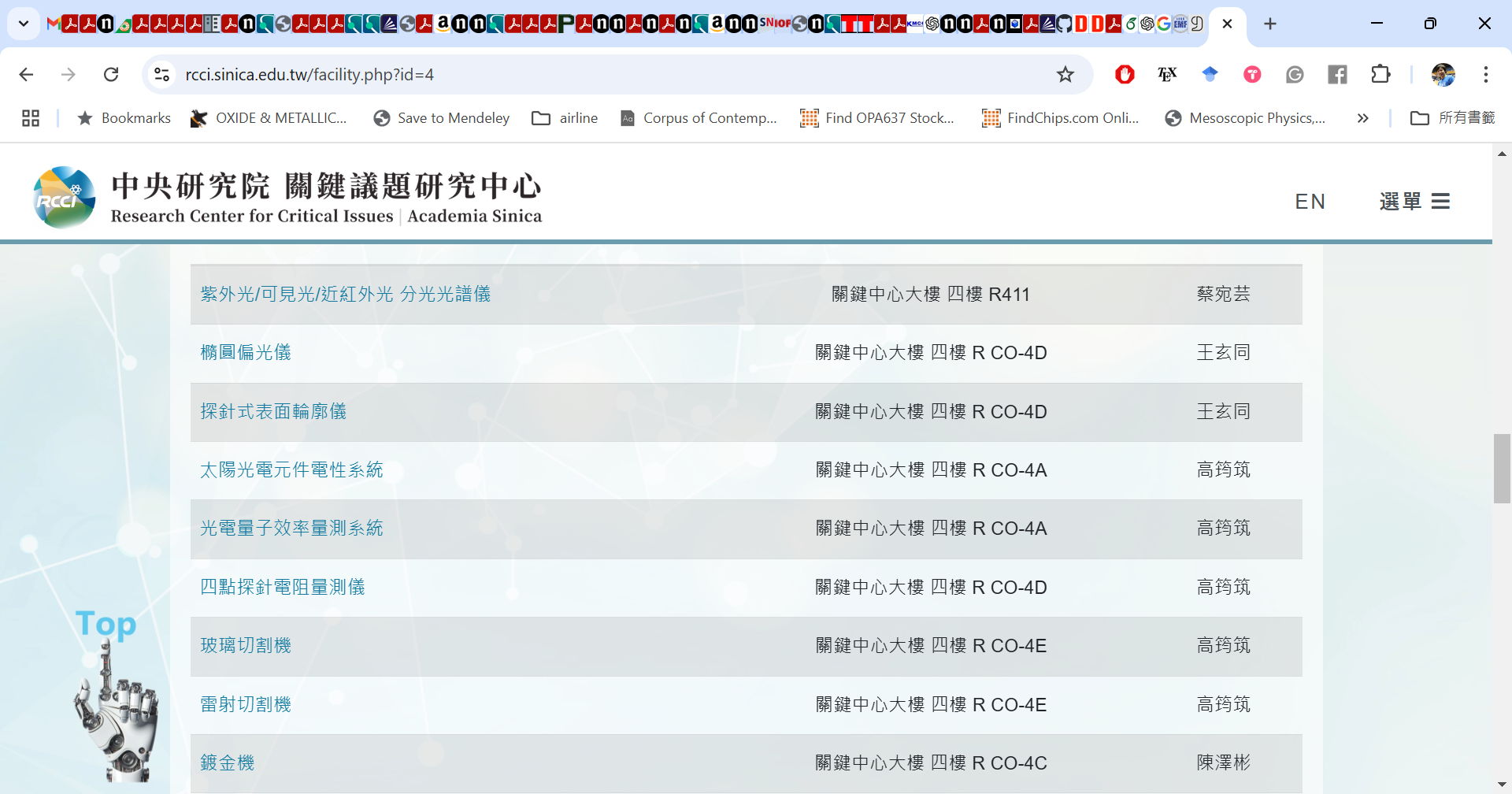 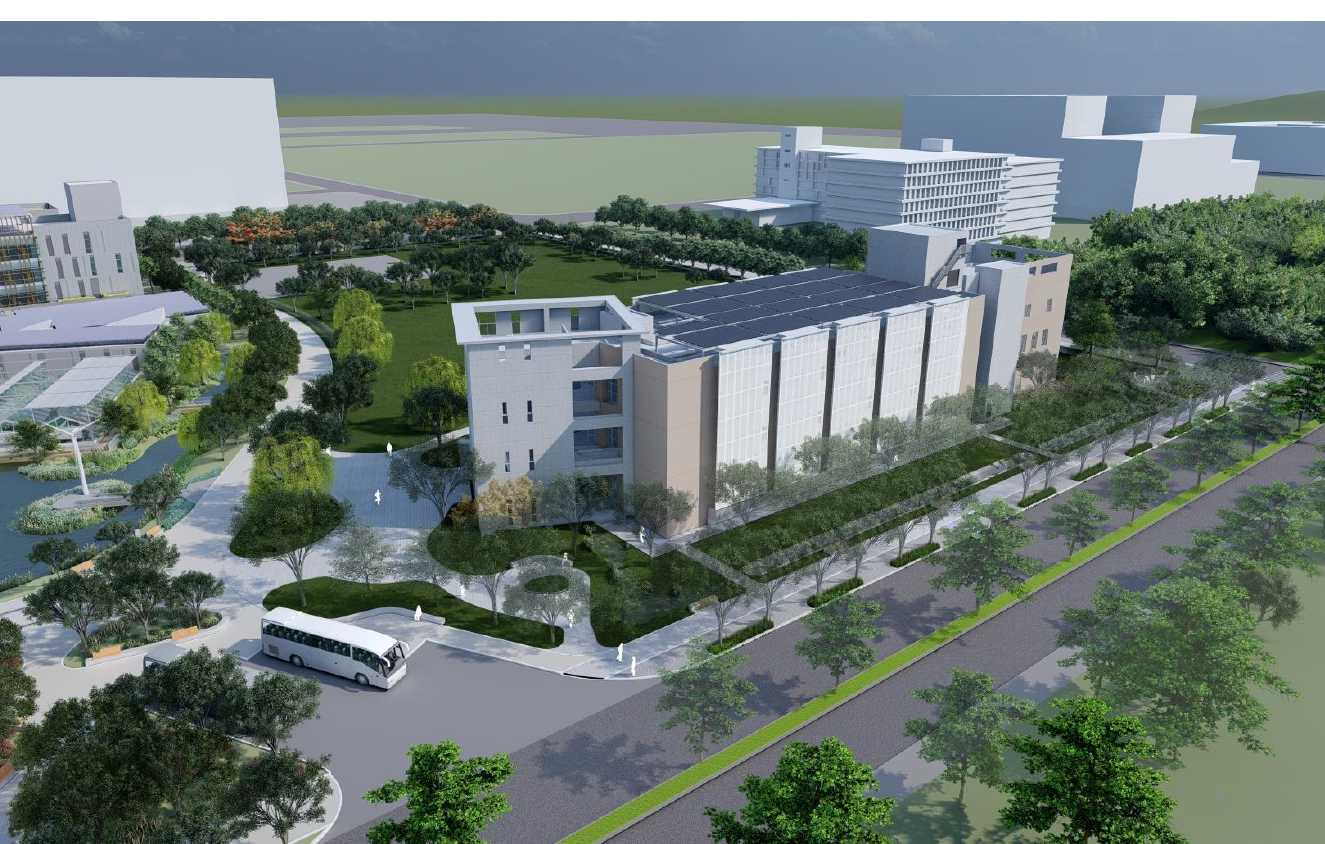 III期量子實驗大樓 (Research Building III)
高發三路
地上三層，地下一層
歸仁十五路
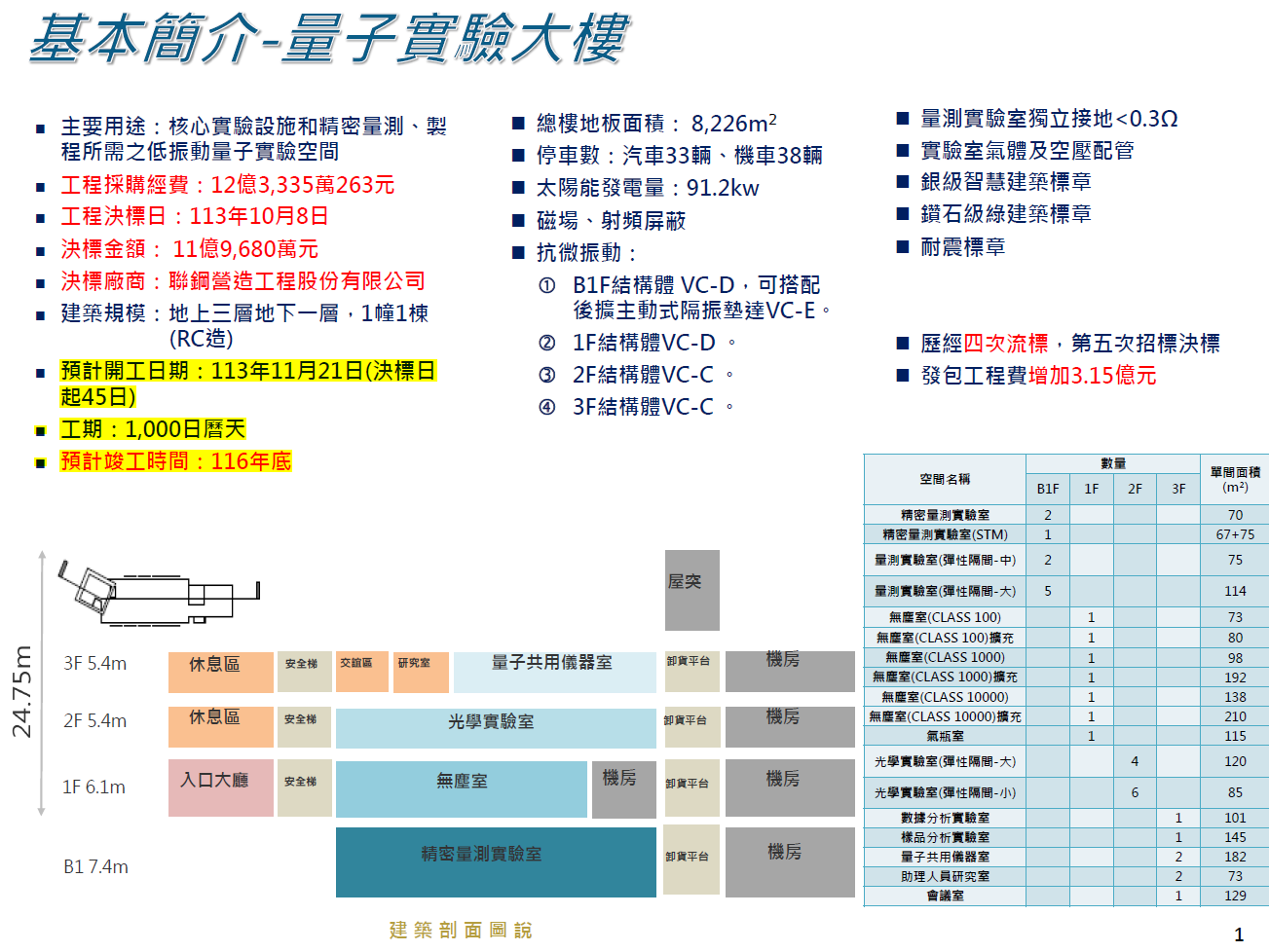 量子實驗大樓內部設計原則 (Design Principle)
Maximize lab space, module design and easy for move-in 
VC-D vibration level in the basement ready for highly sensitive equipment
Extra space for cleanroom
Anything can be discussed.
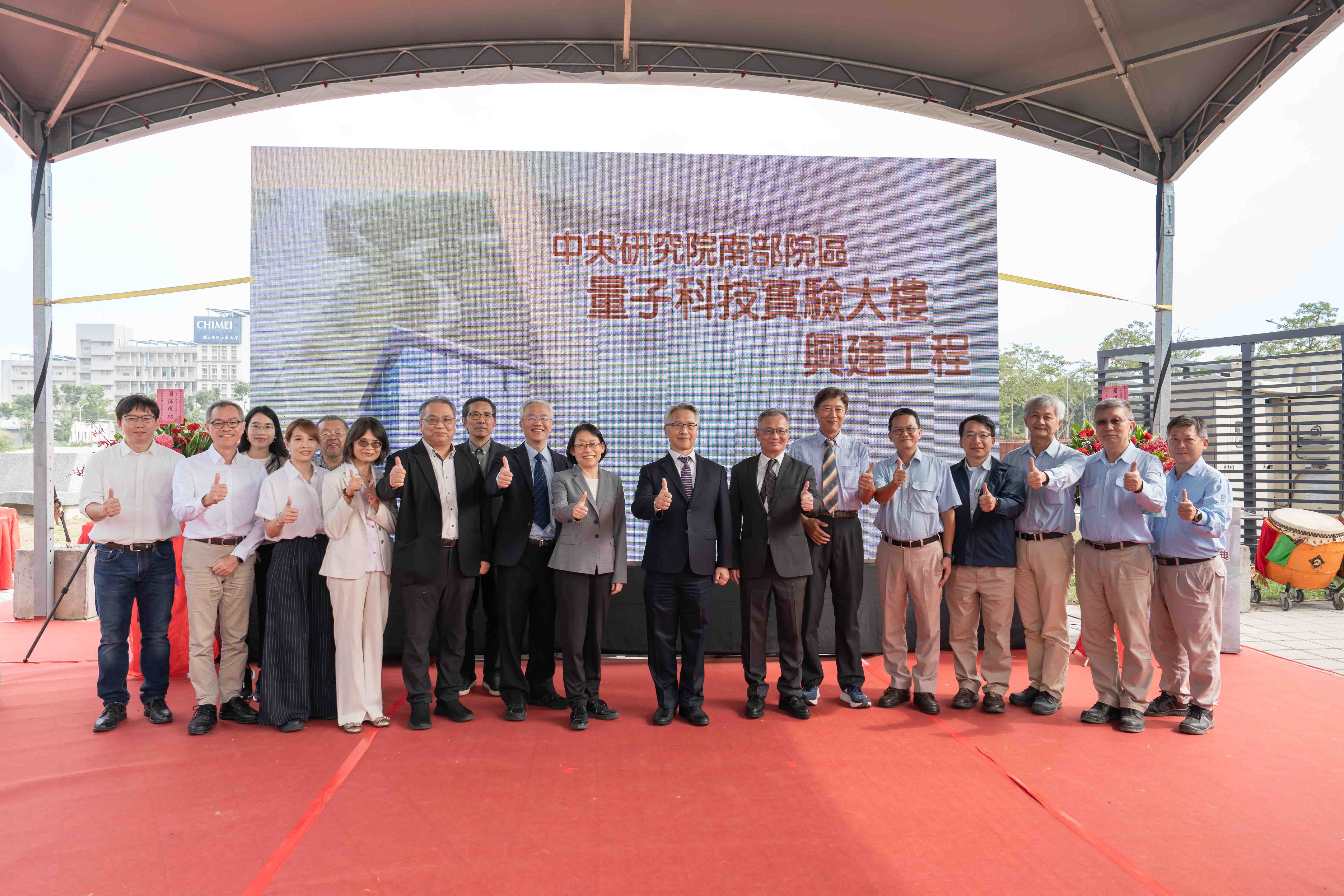 2024-11-22
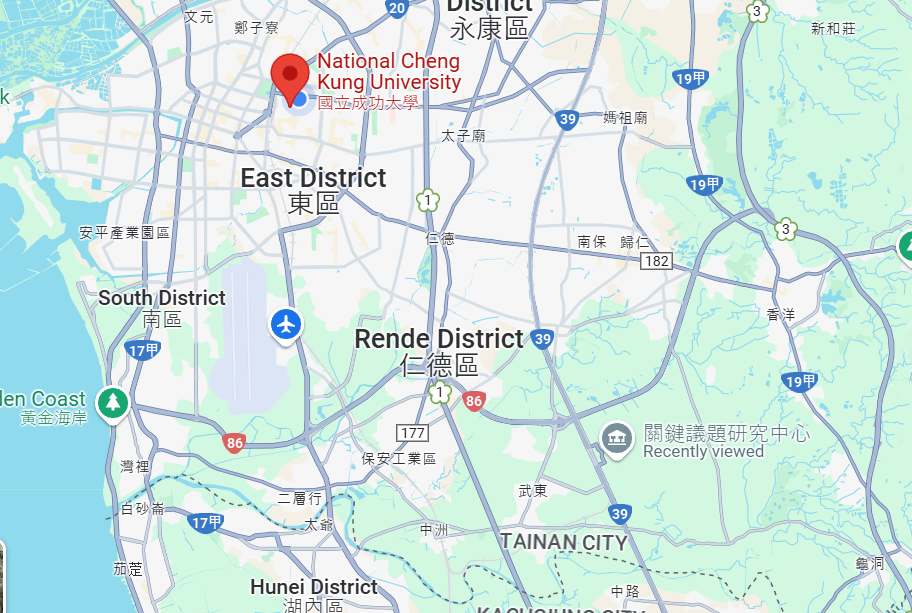 Thank You !!
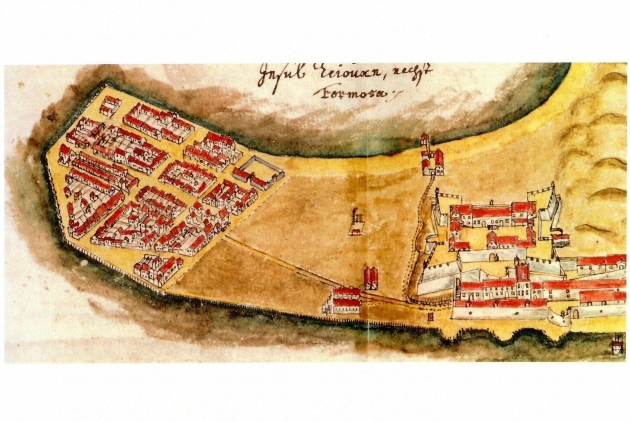